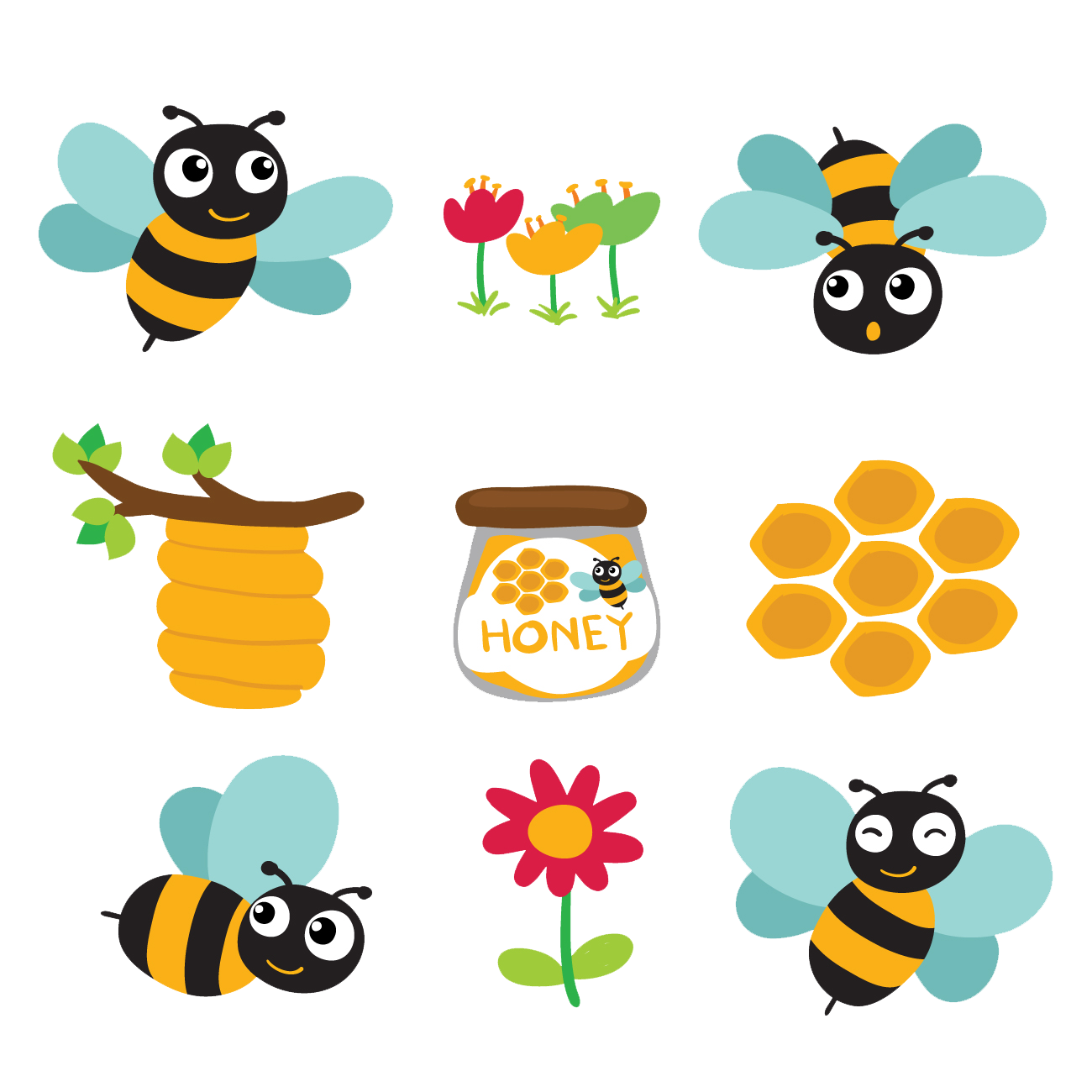 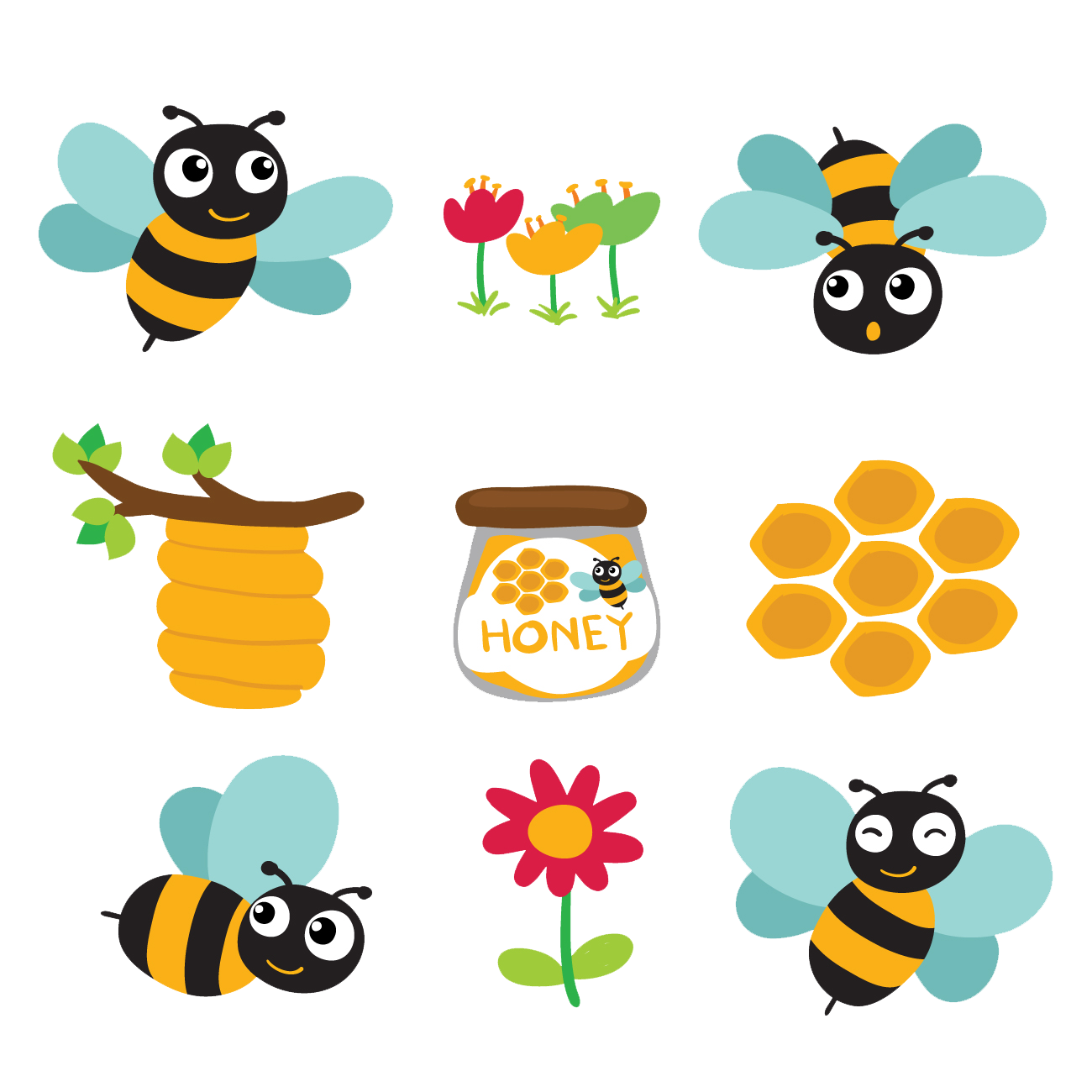 Trò chơi Ong Về Tổ
Bắt đầu
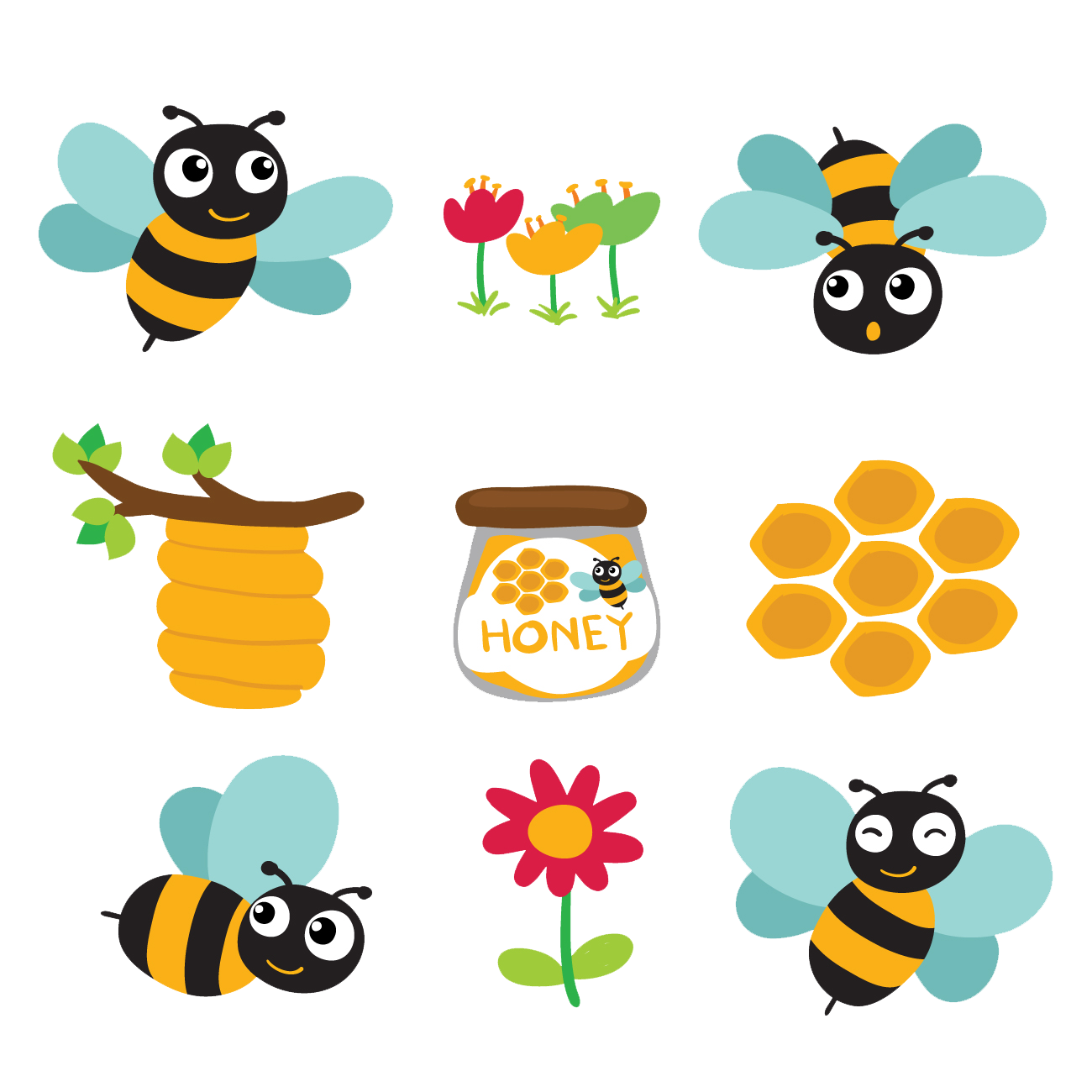 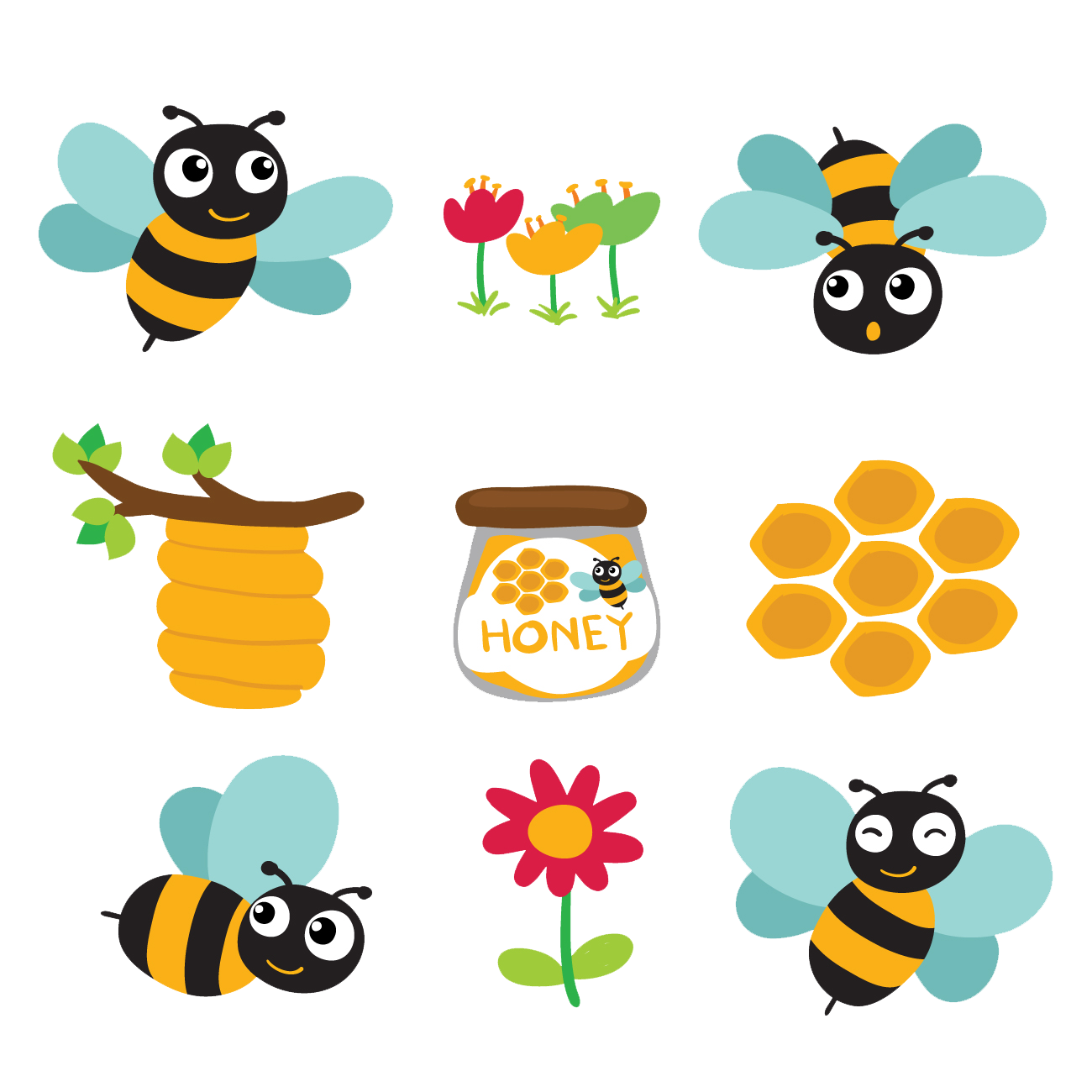 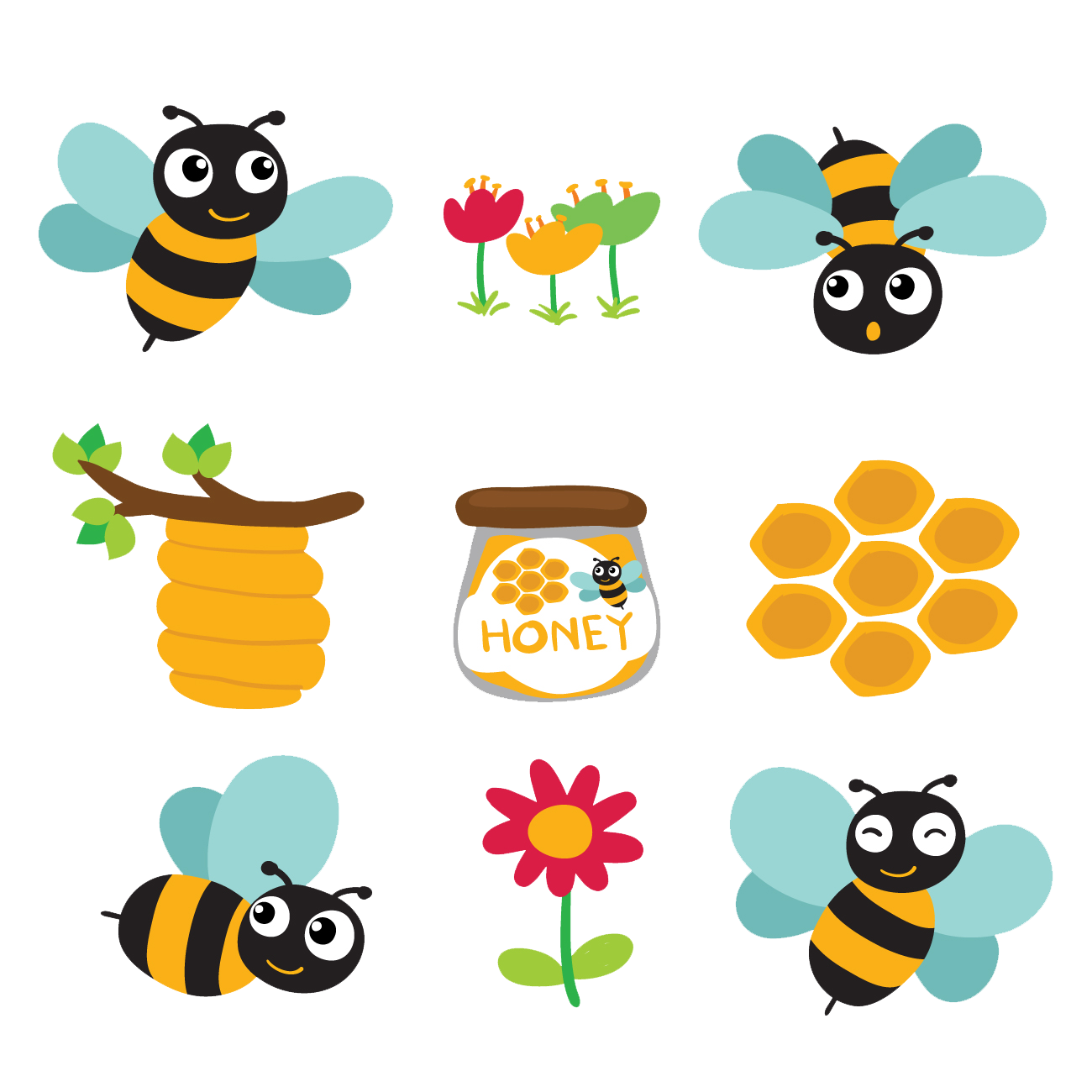 Đồ chơi lê-gô còn
 gọi là đồ chơi gì
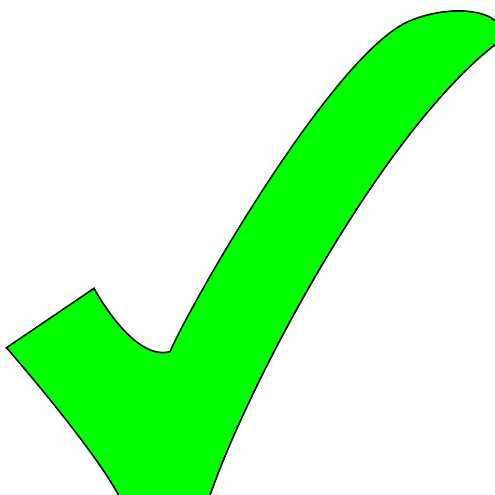 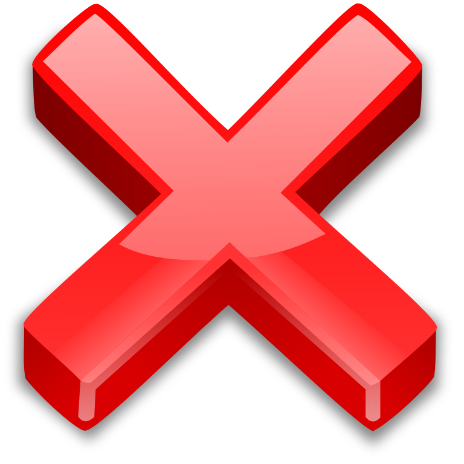 tiếp theo
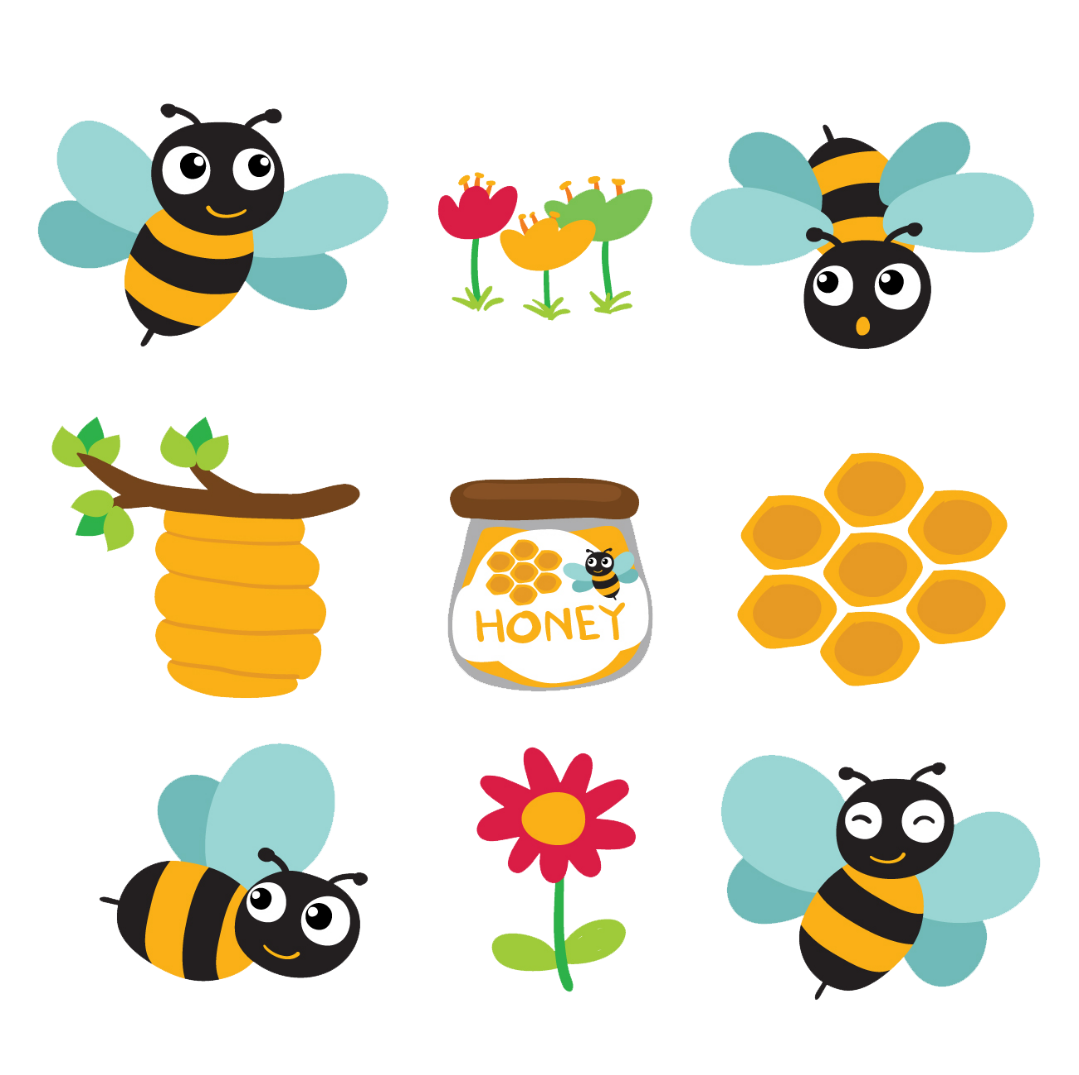 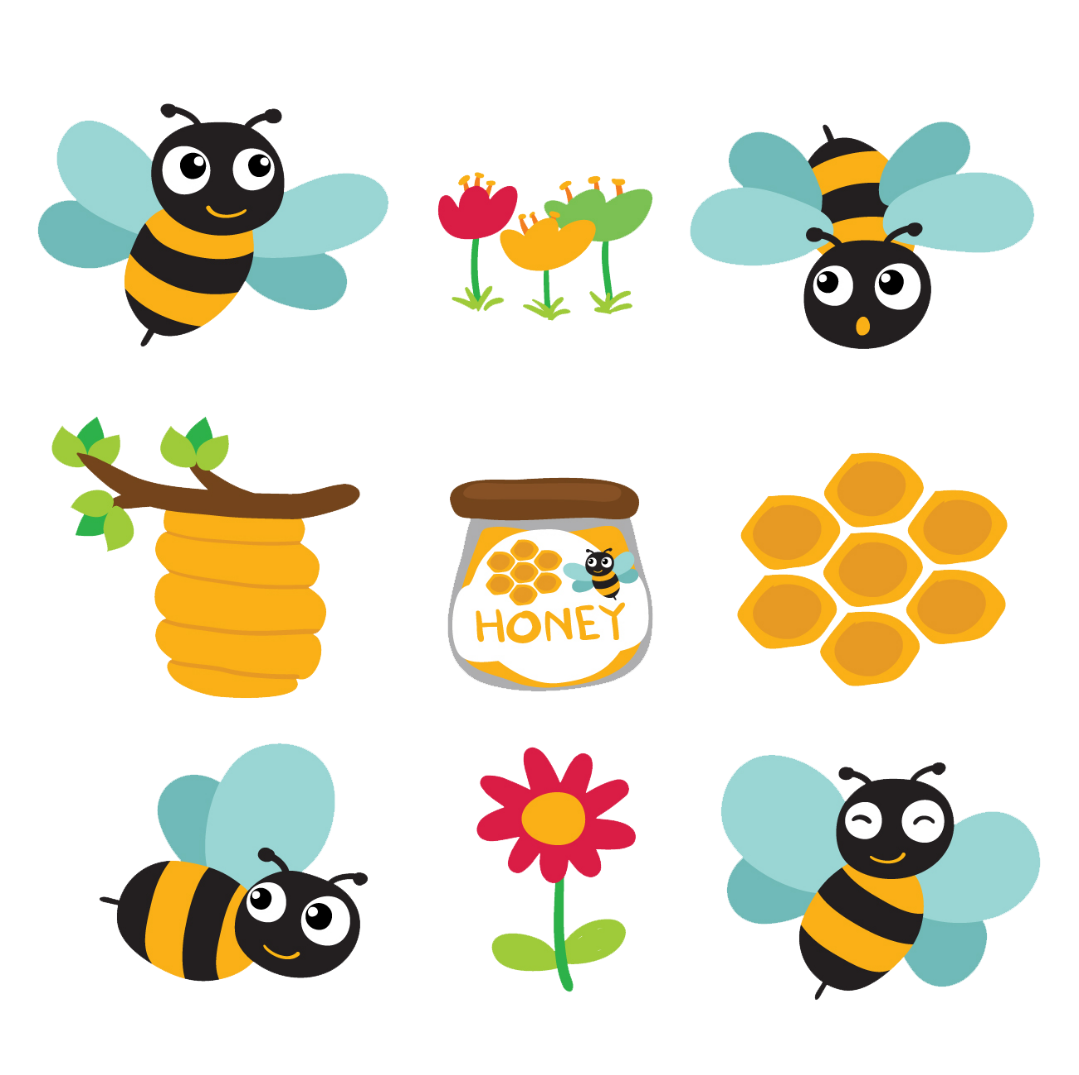 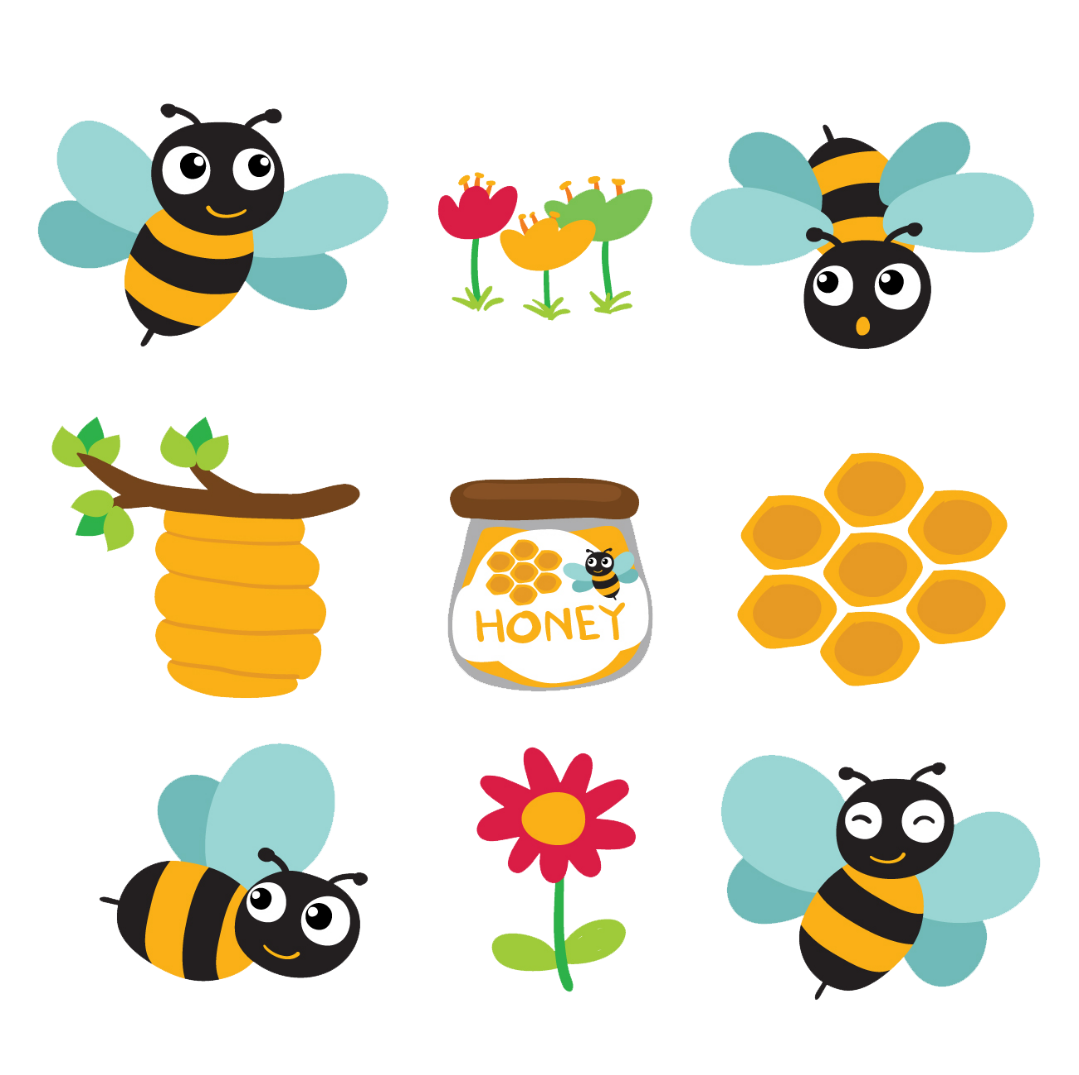 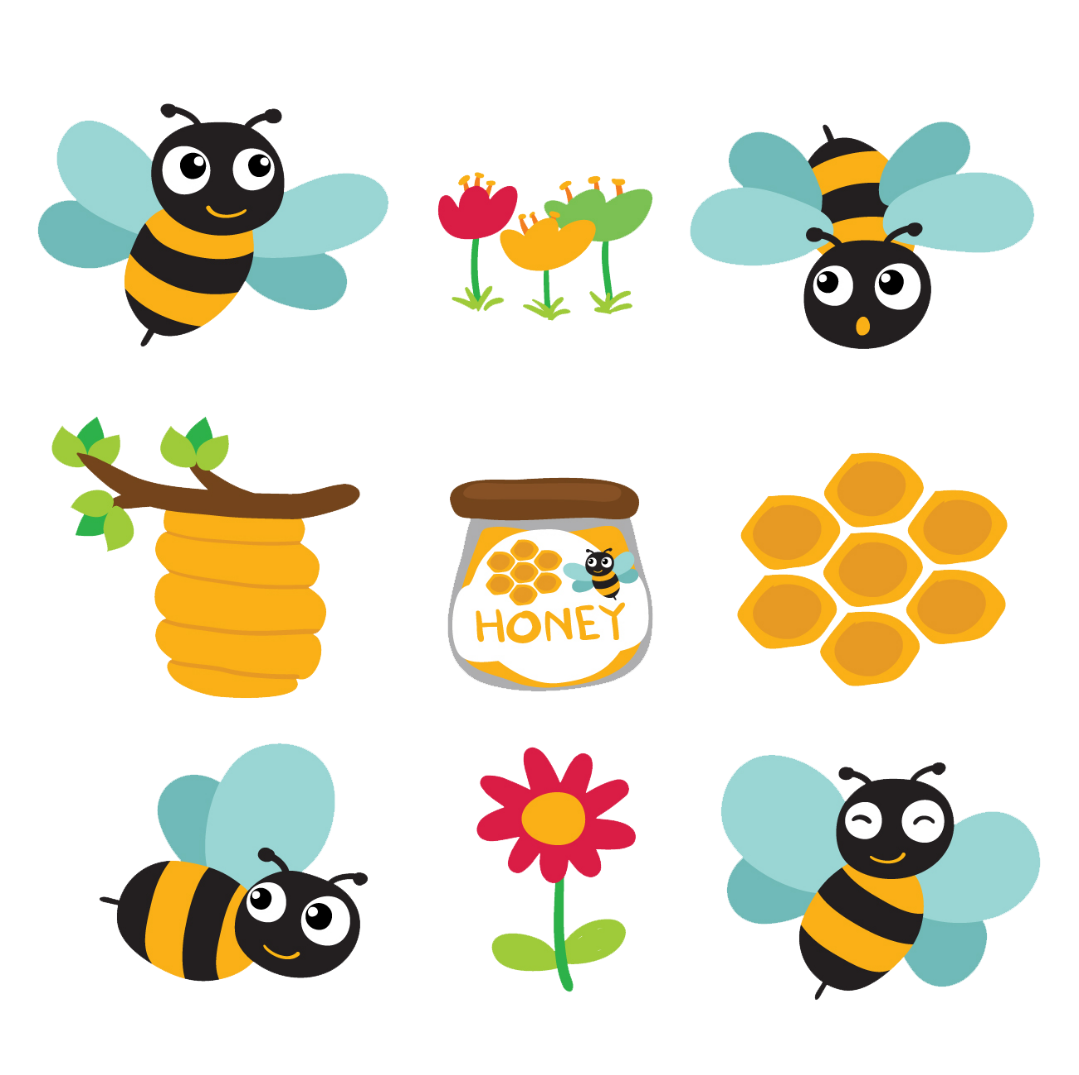 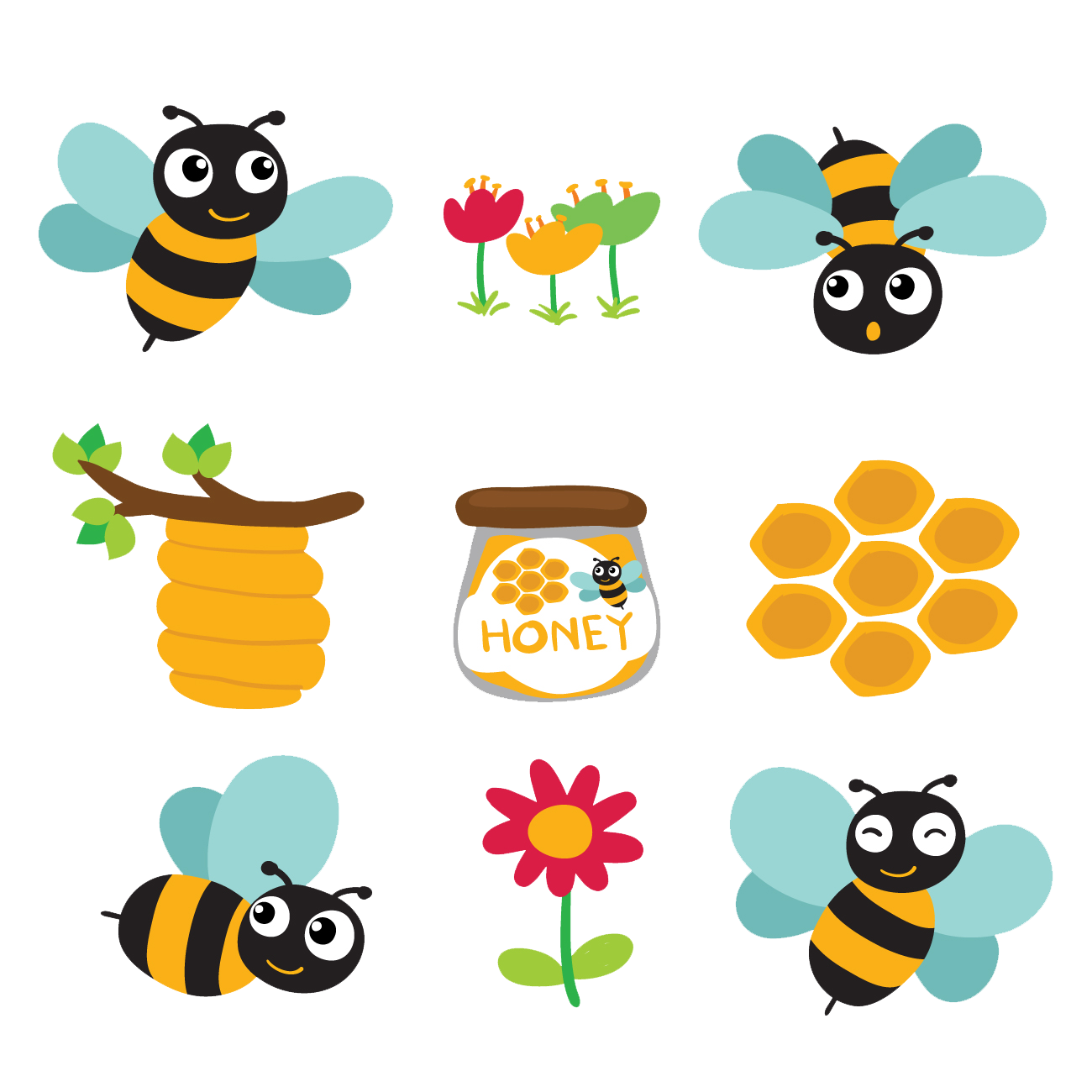 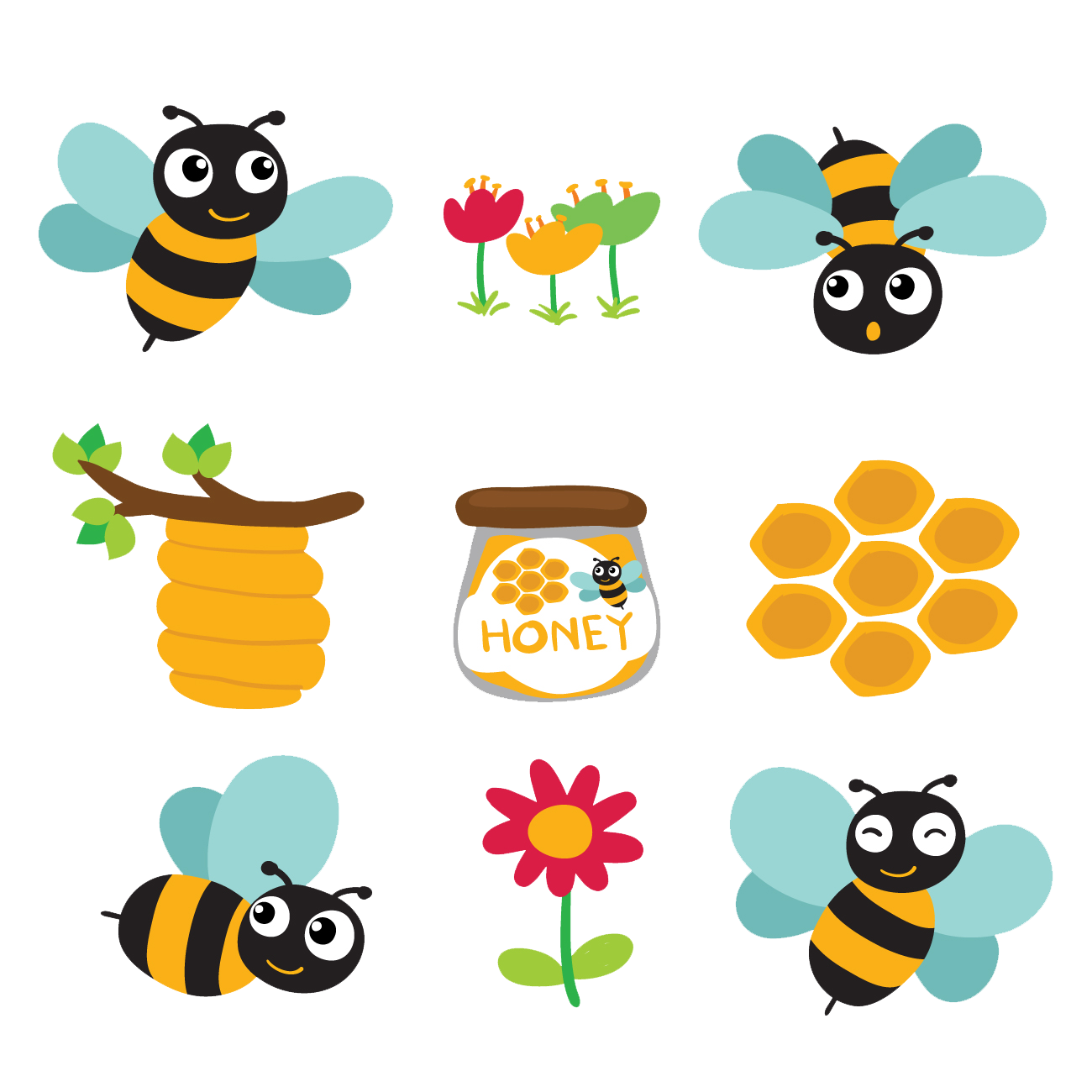 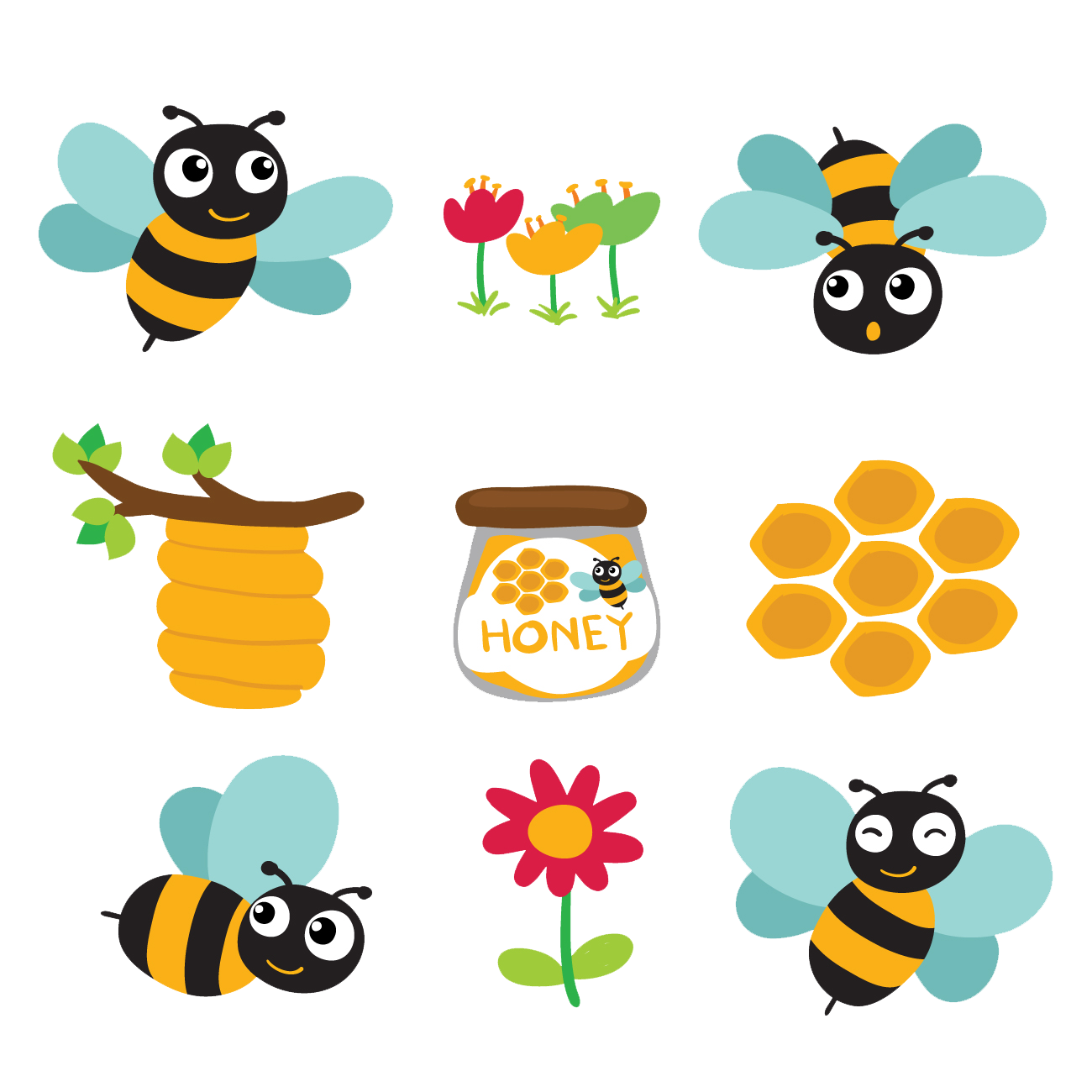 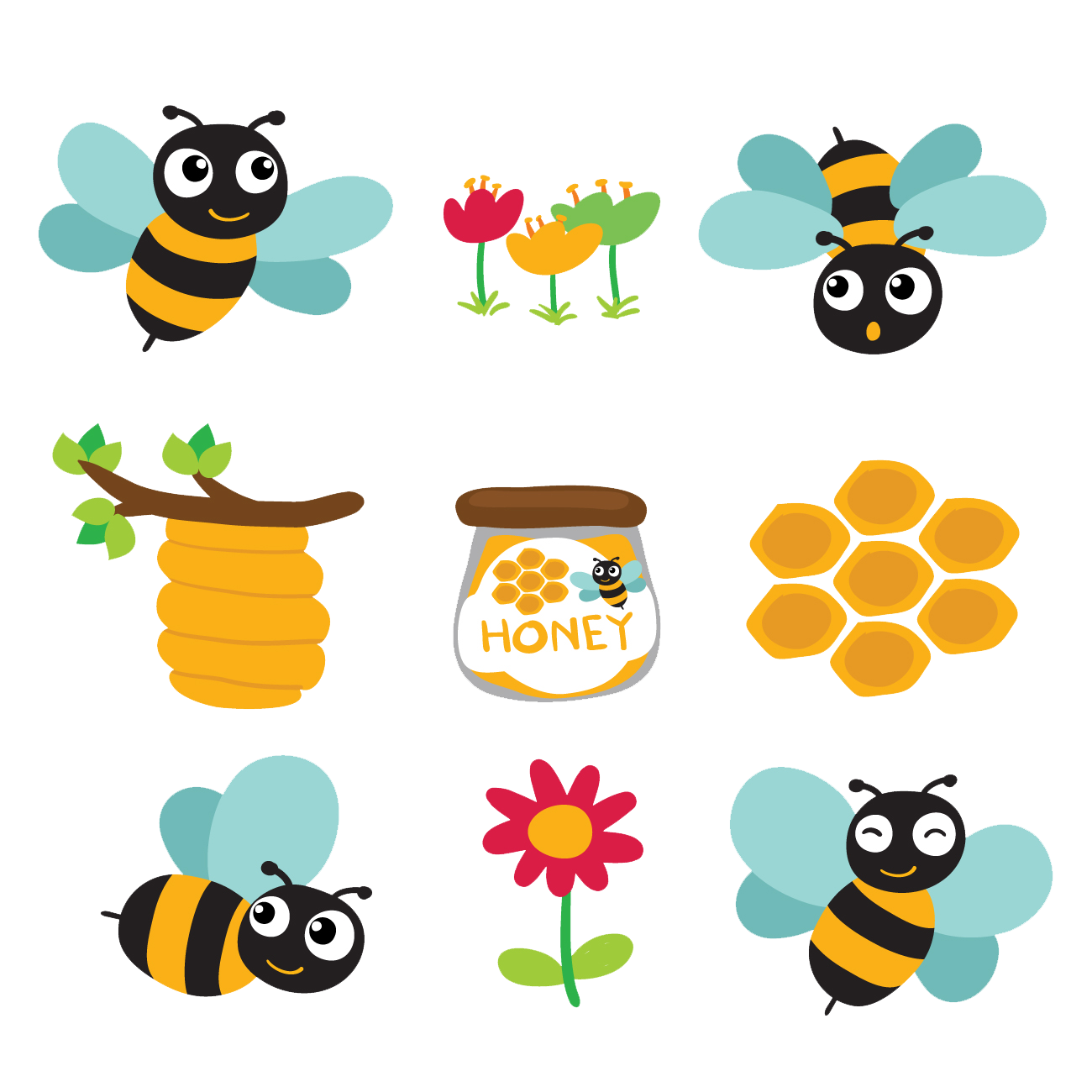 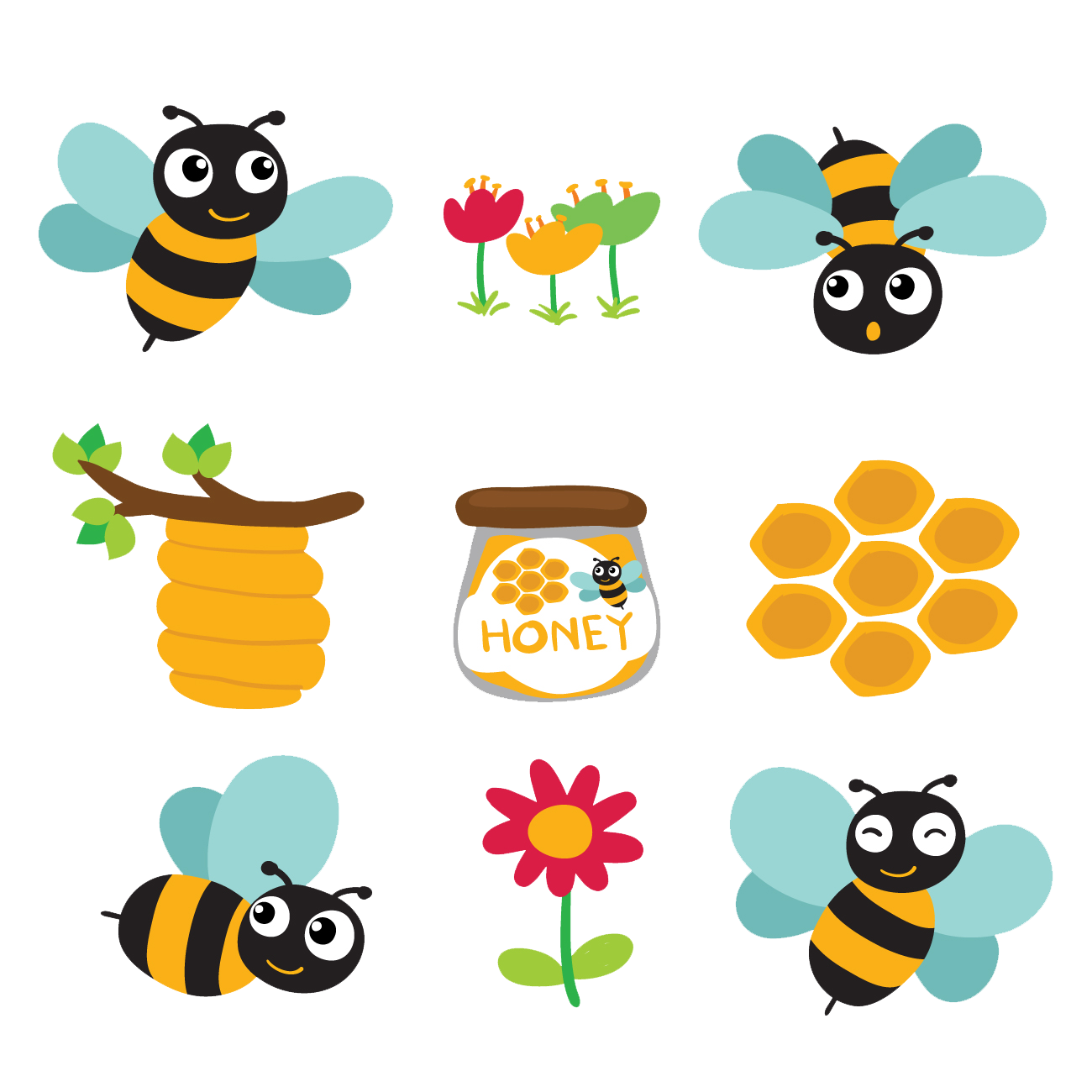 Lắp đặt
Hu-gô
Ê gô
Lắp ráp
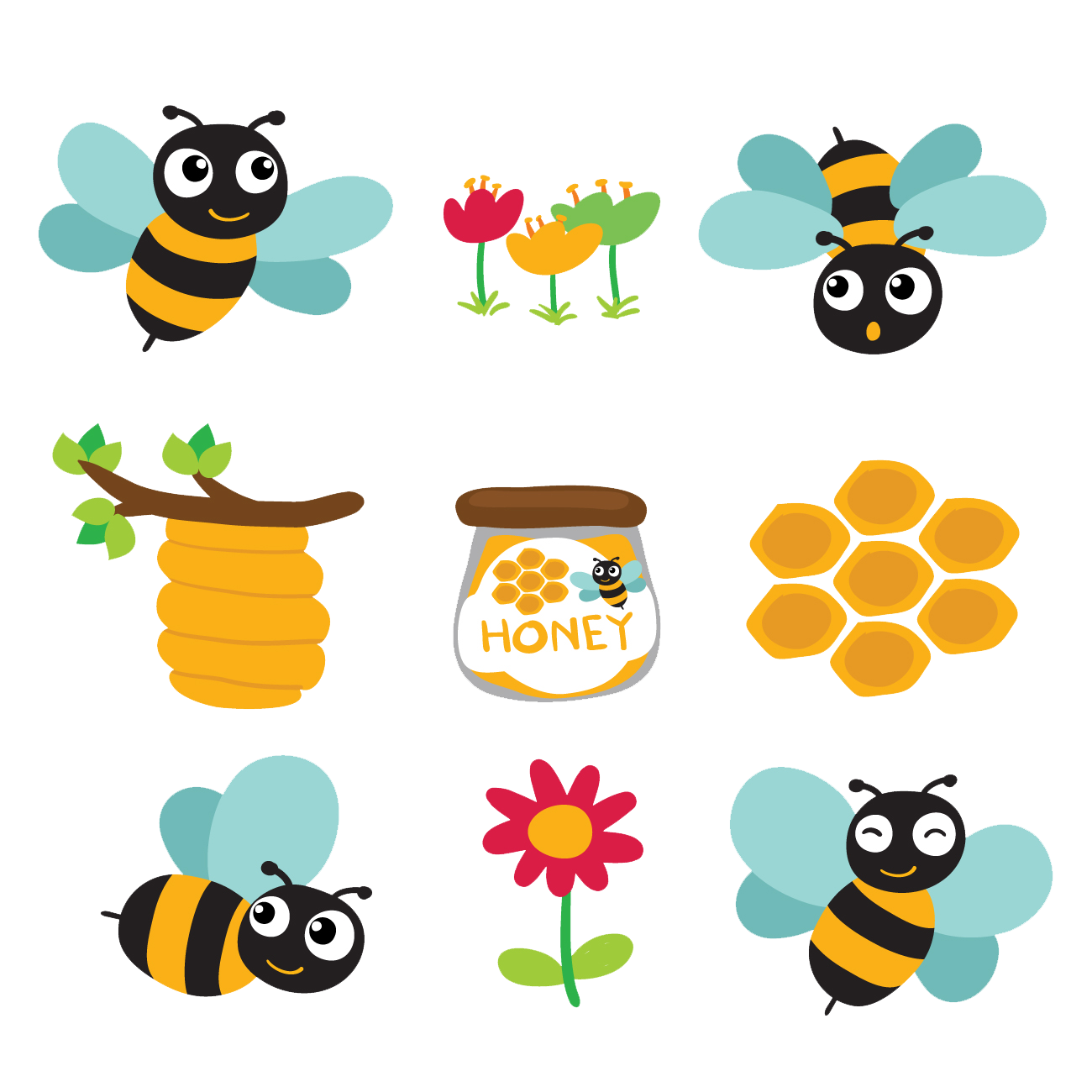 Dù ai nói ngả nói nghiêng
Lòng ta vẫn vững như kiềng….
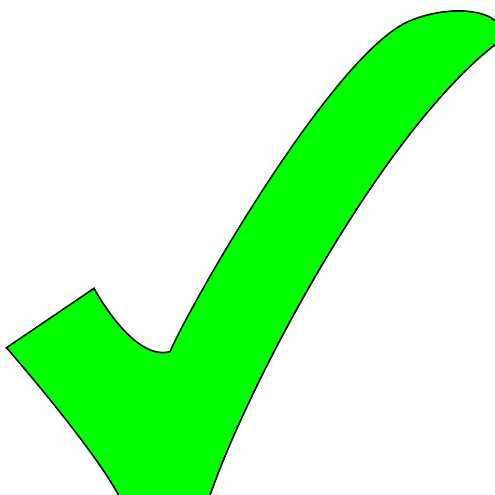 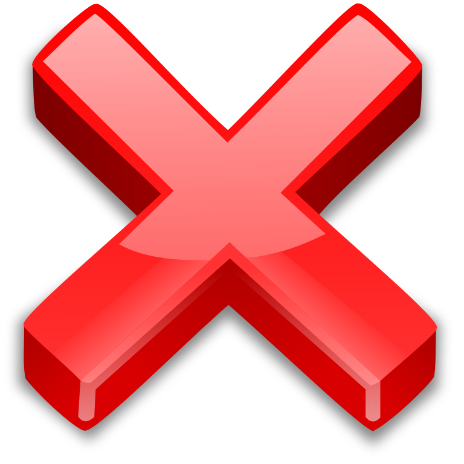 Tiếp theo
Quay về
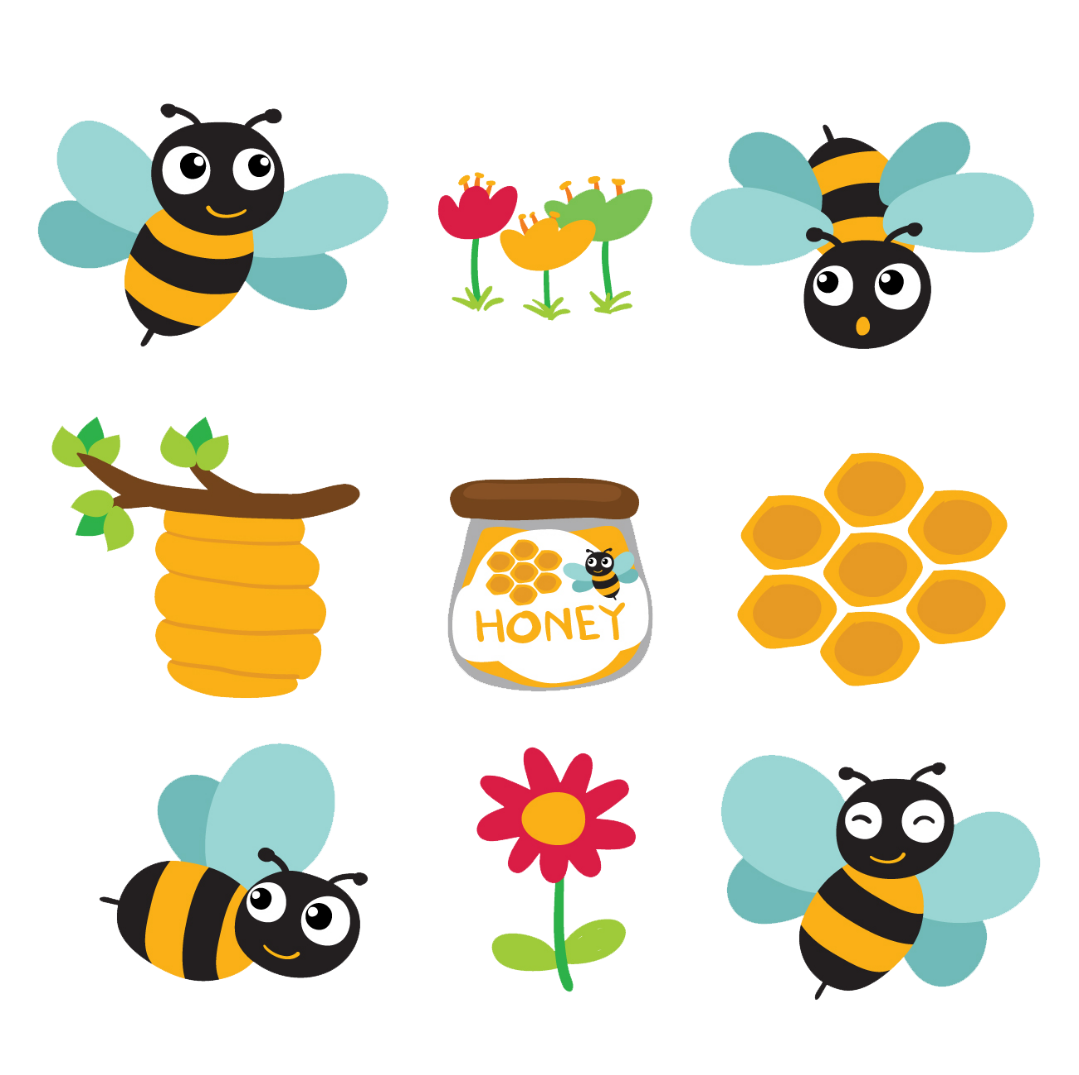 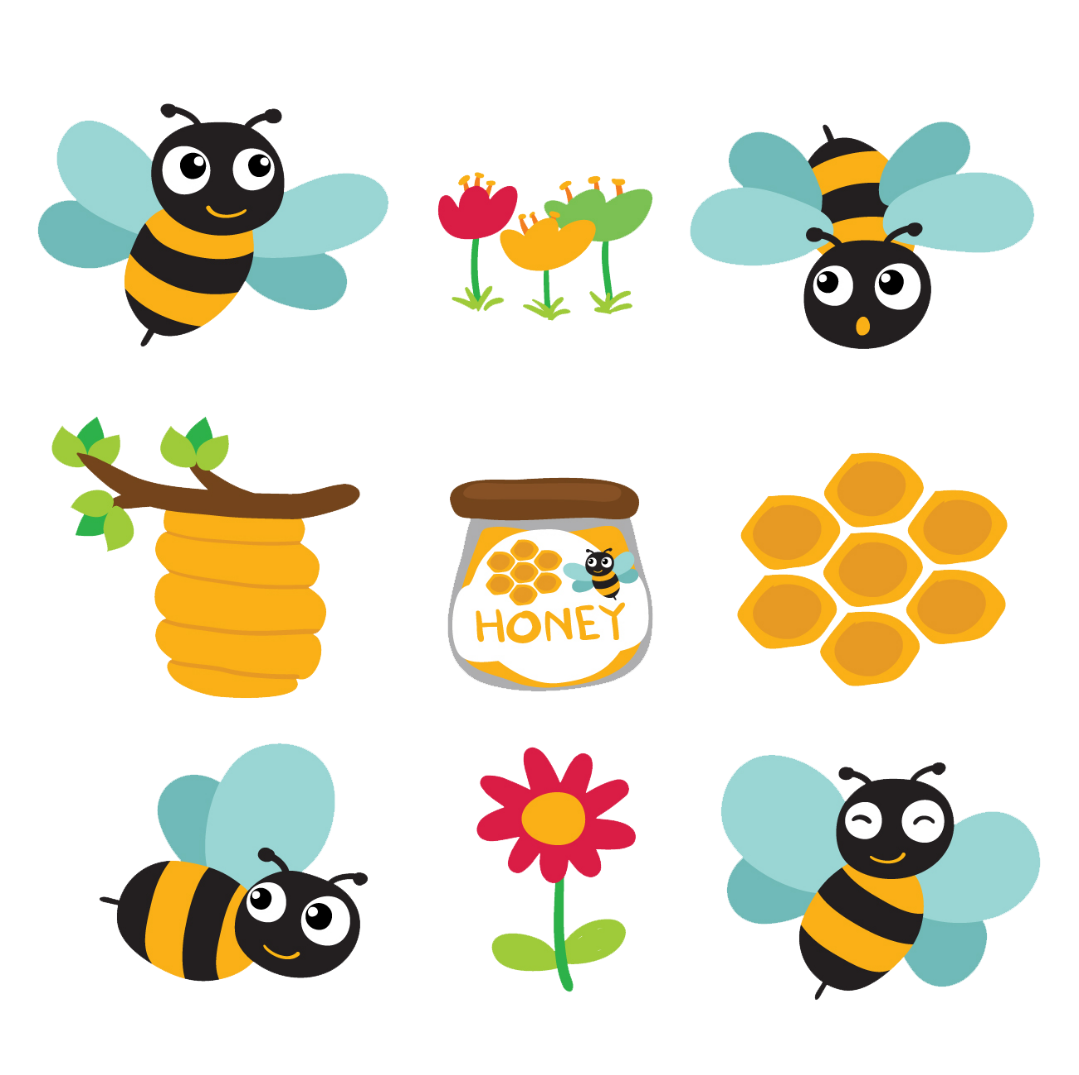 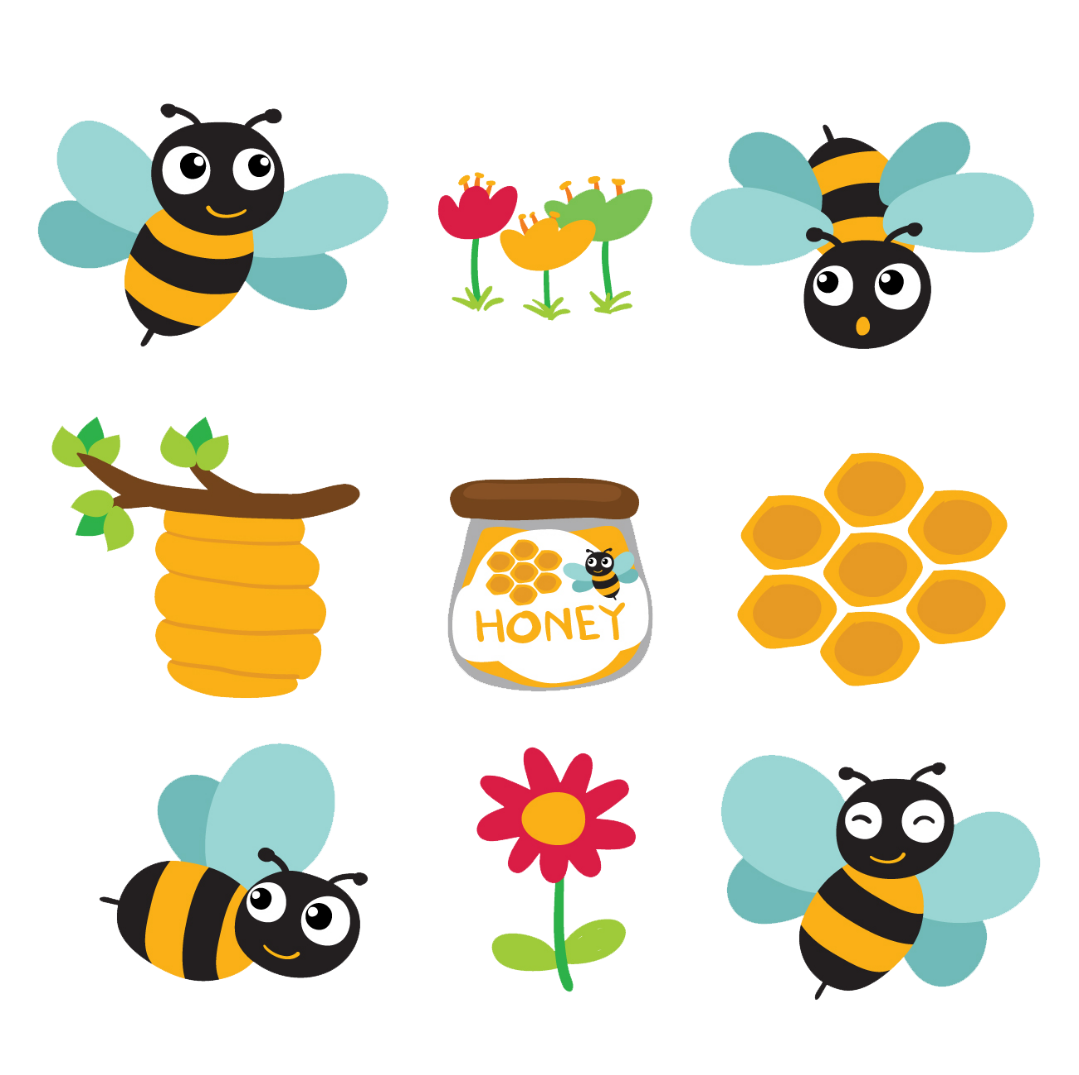 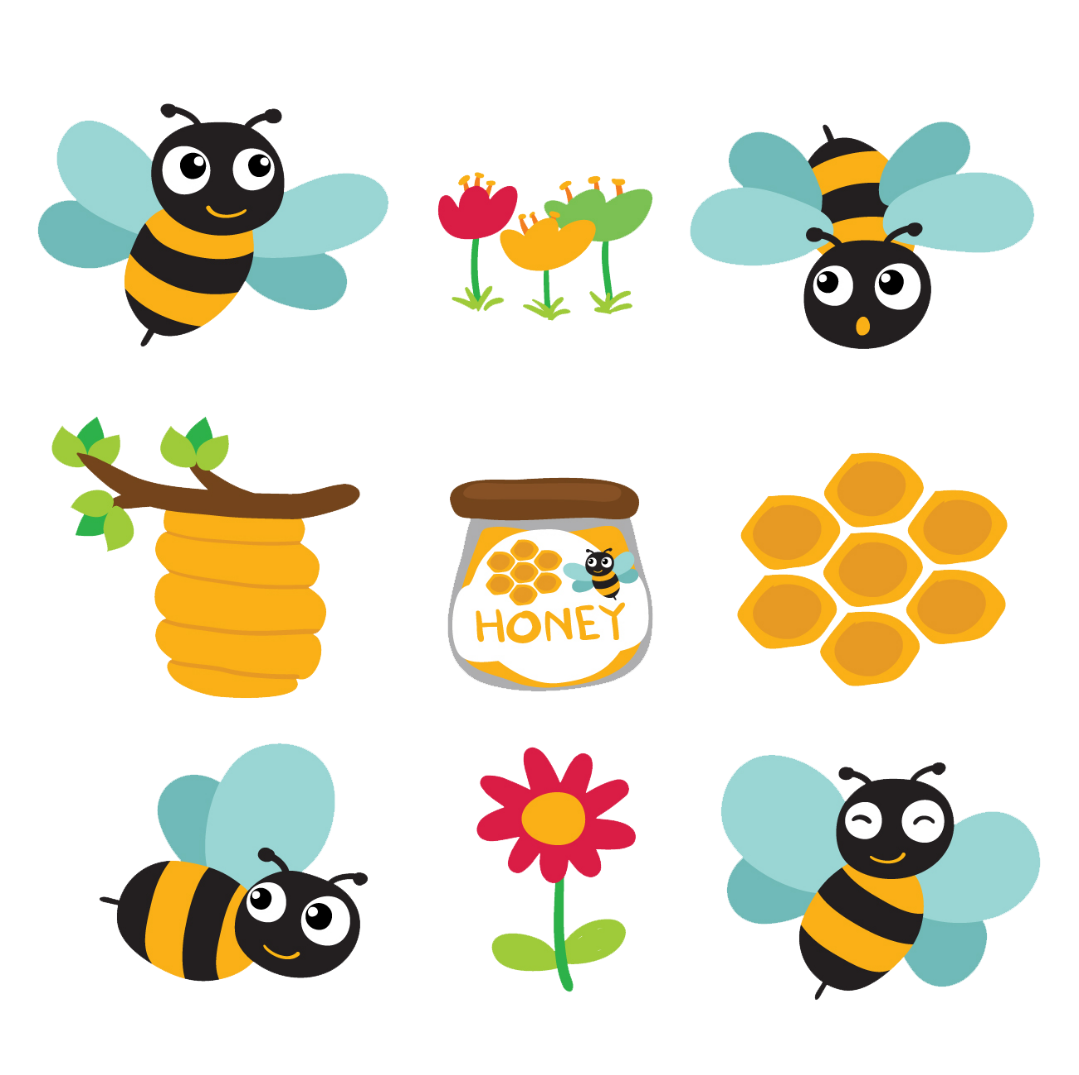 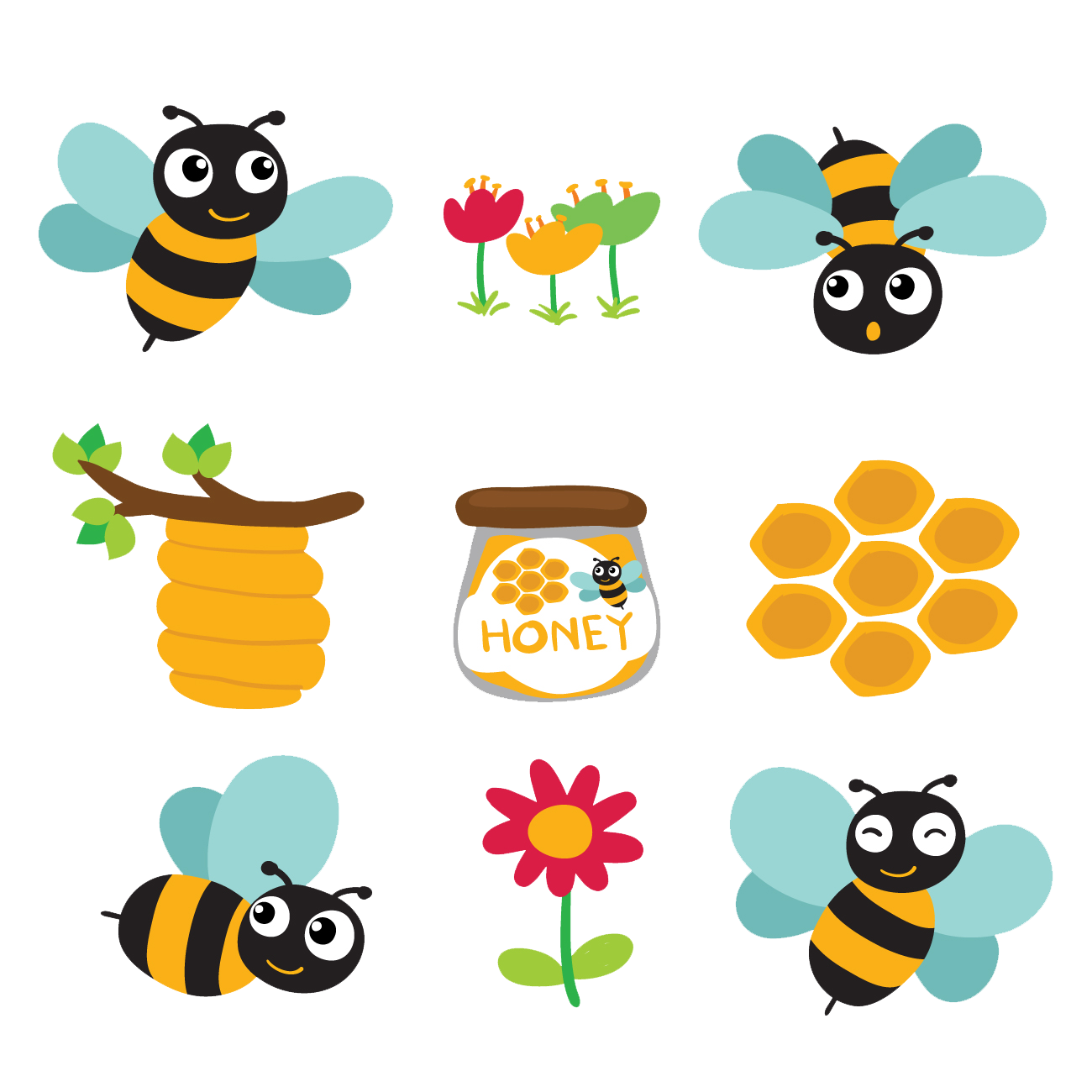 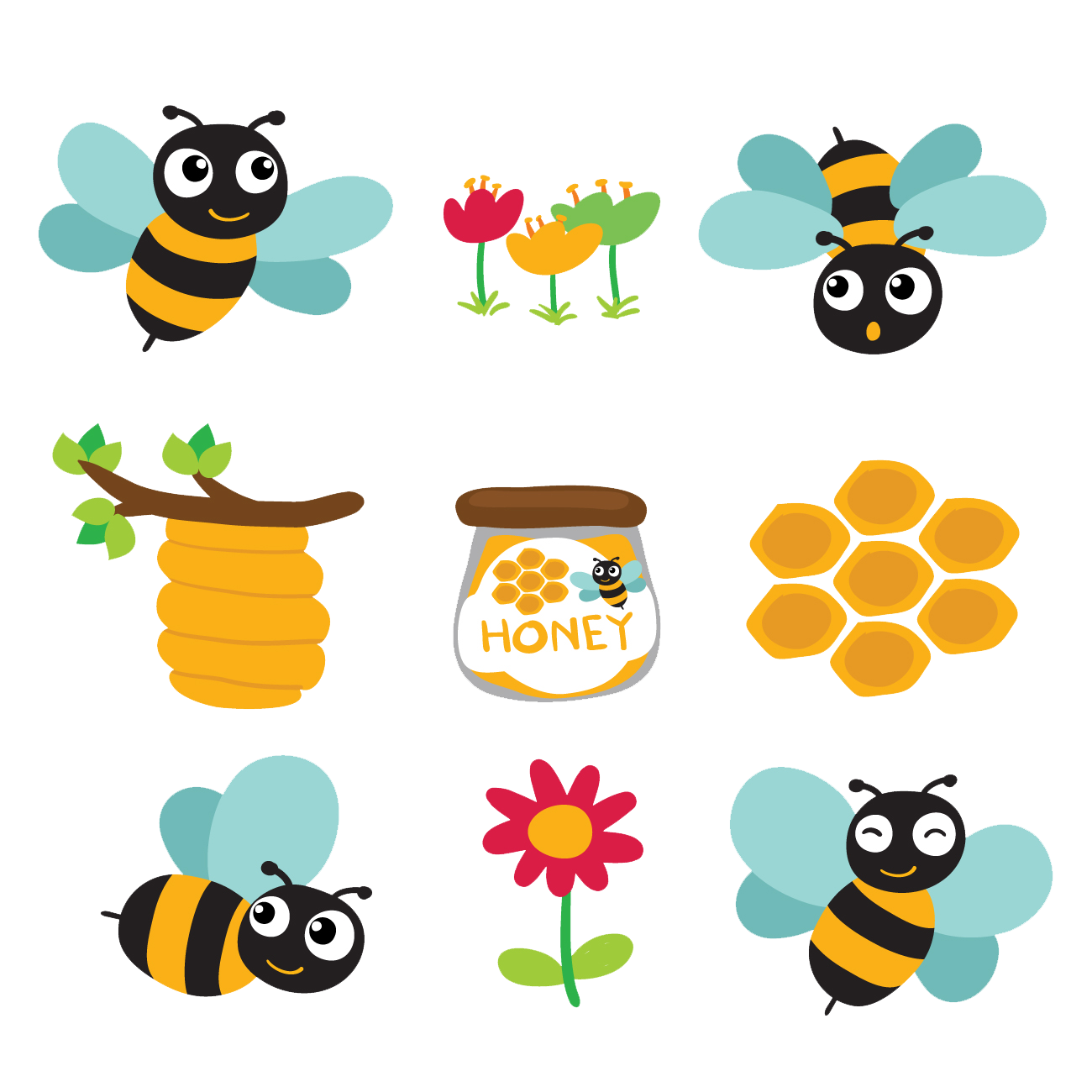 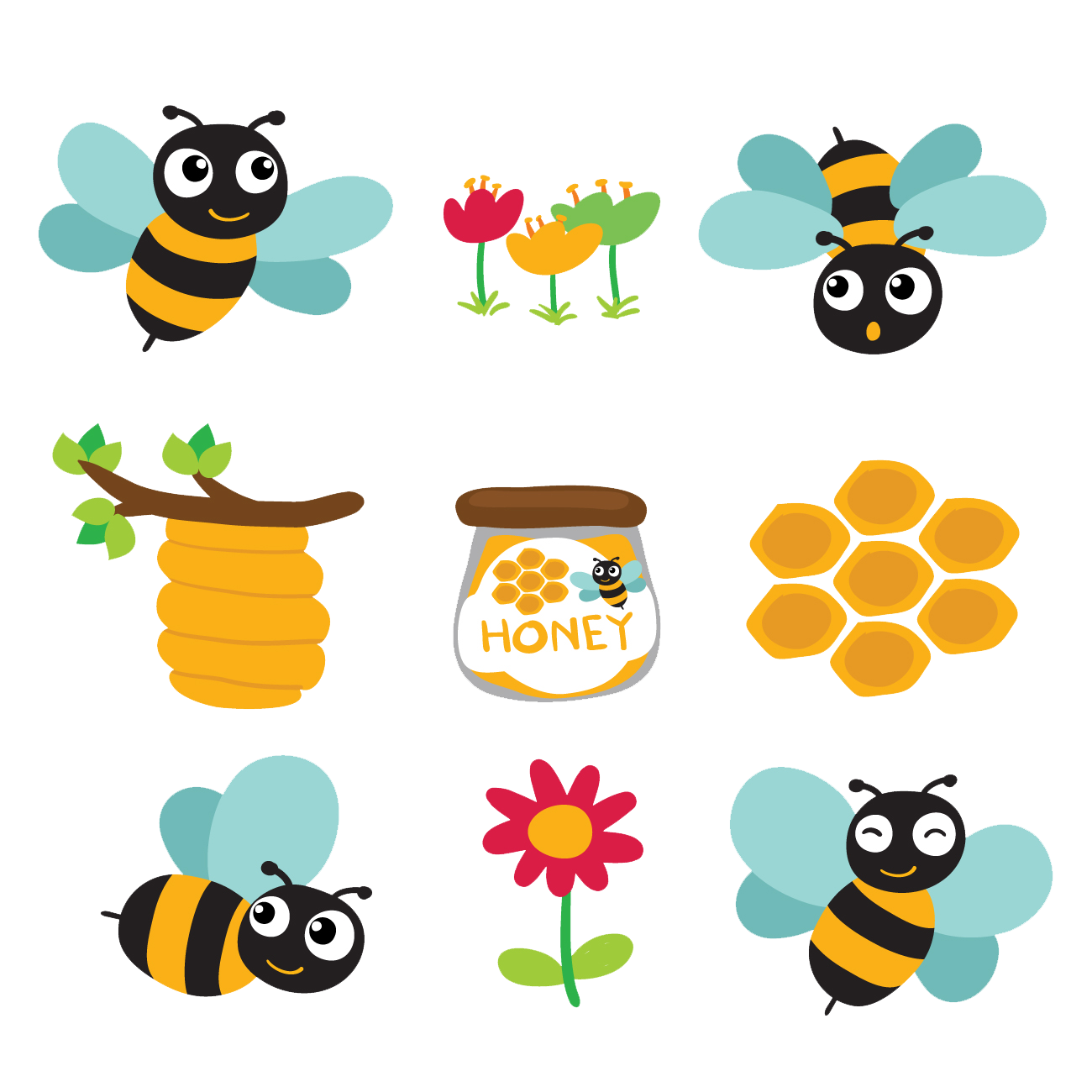 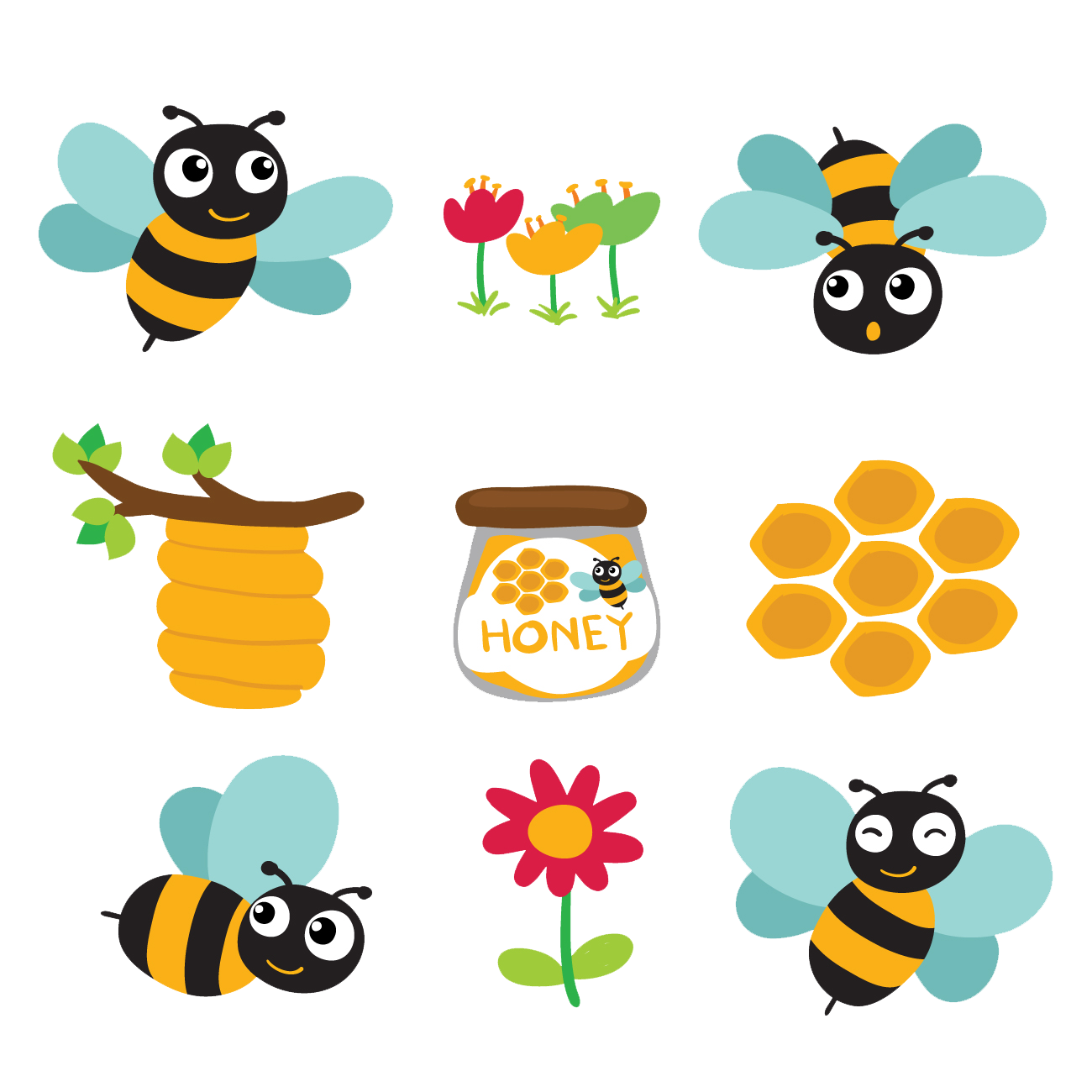 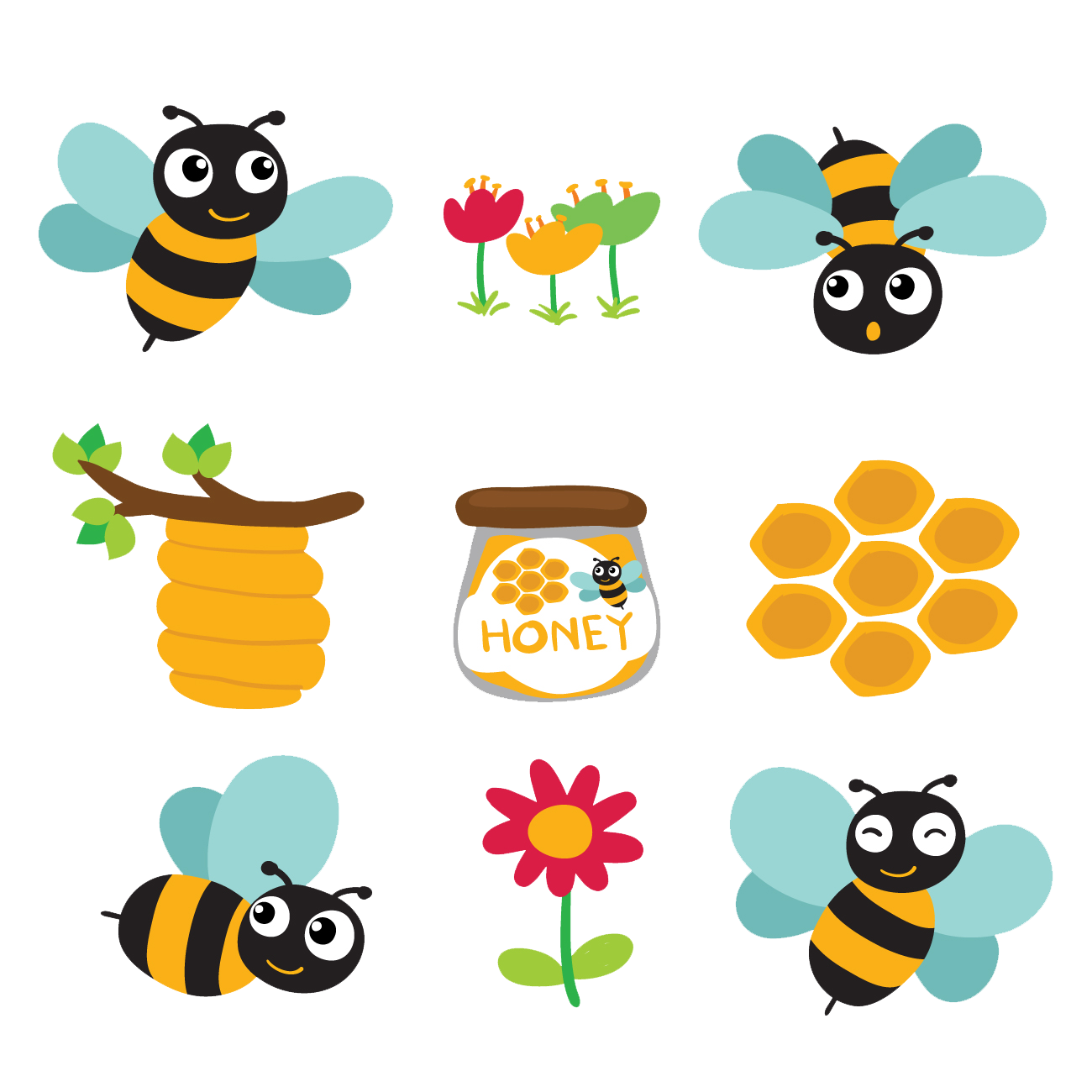 hai chân
có chân
Bốn chân
ba chân
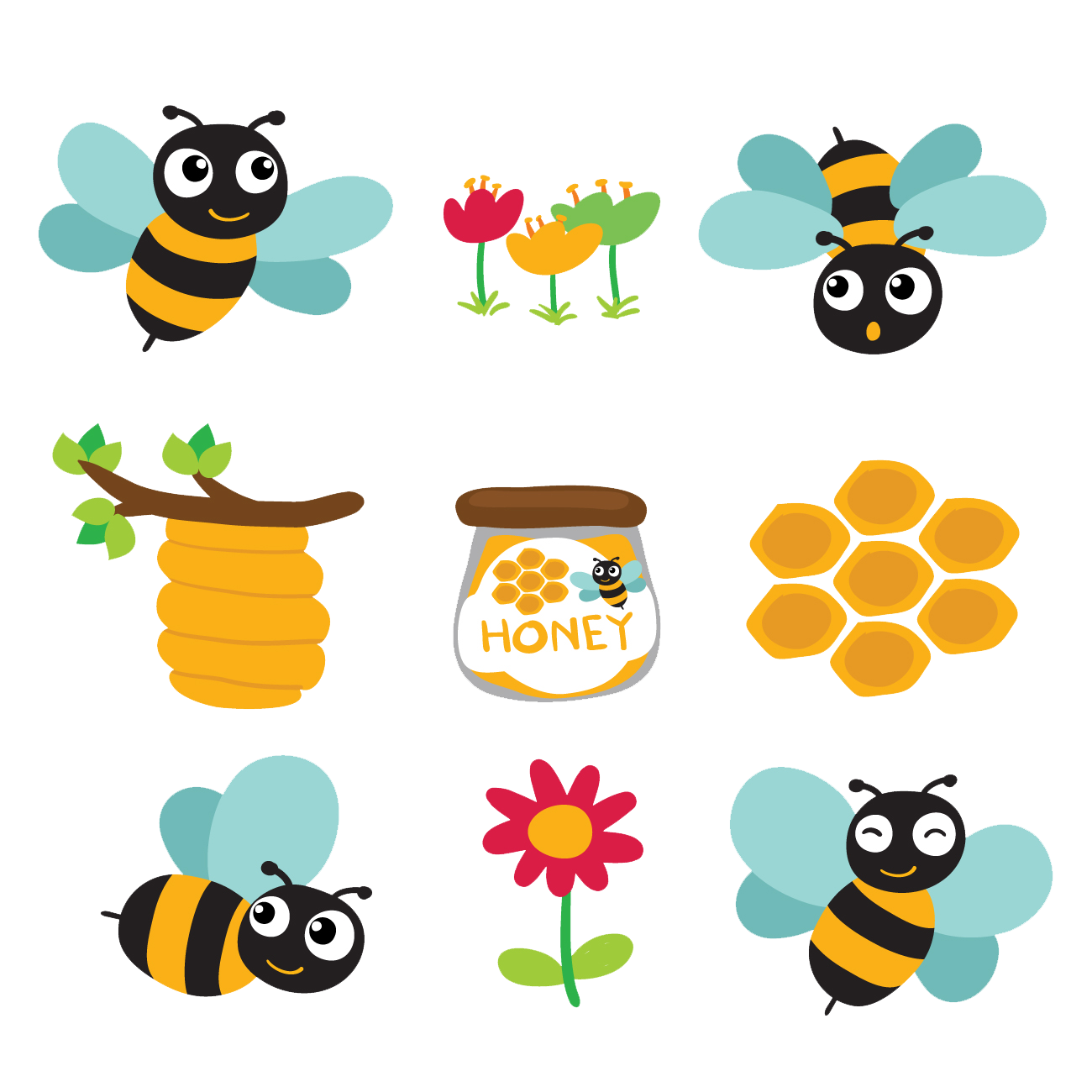 …..ung thu
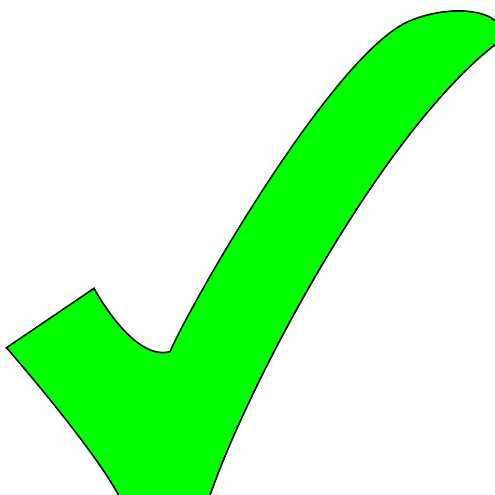 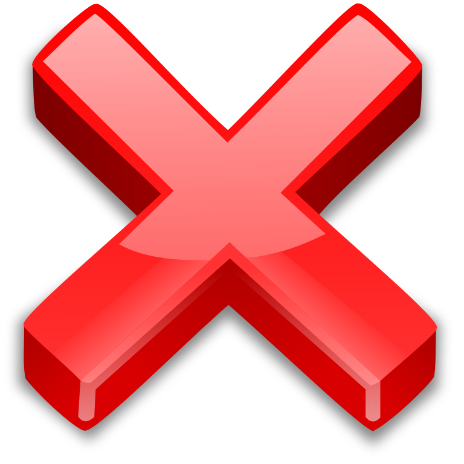 Quay lại
Tiếp theo
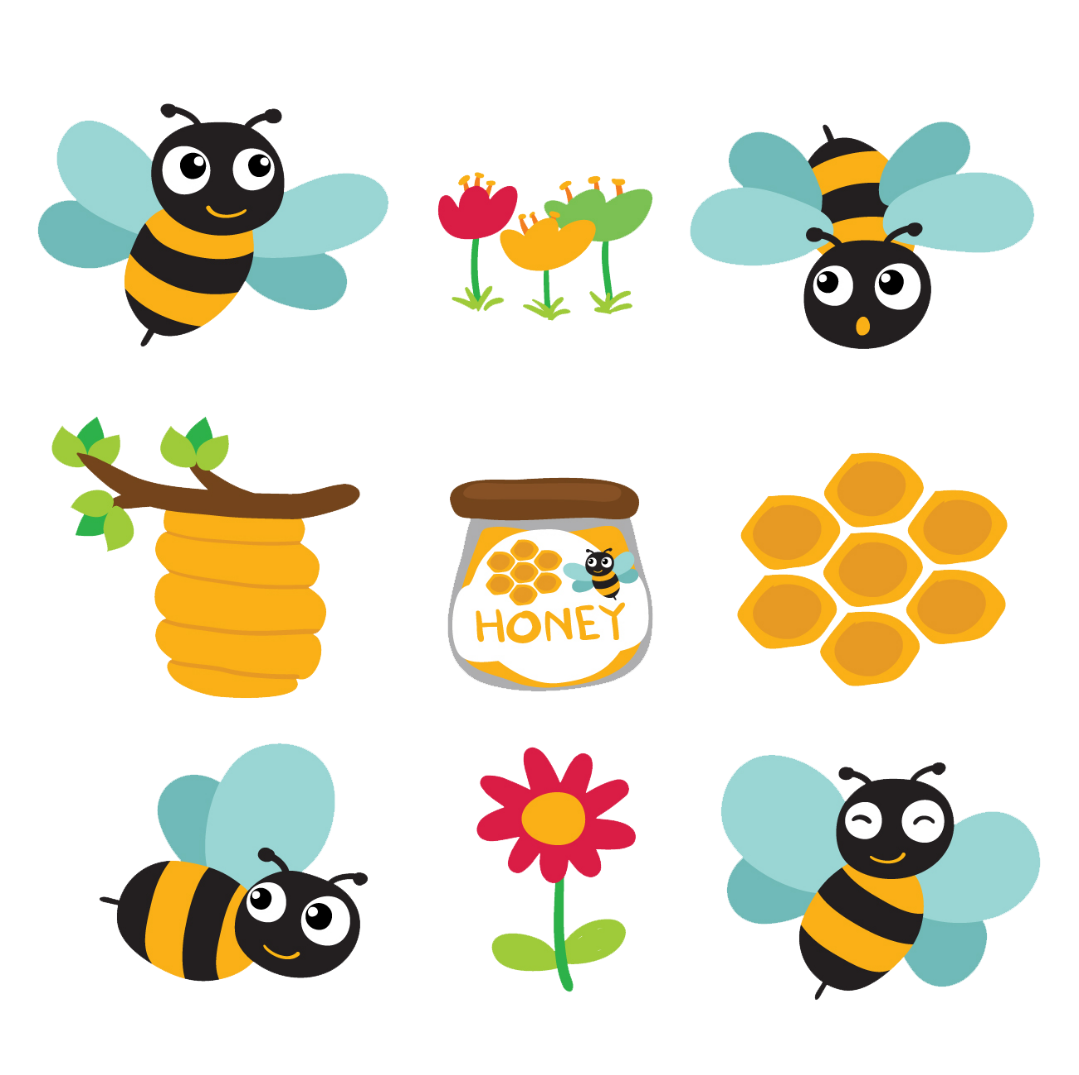 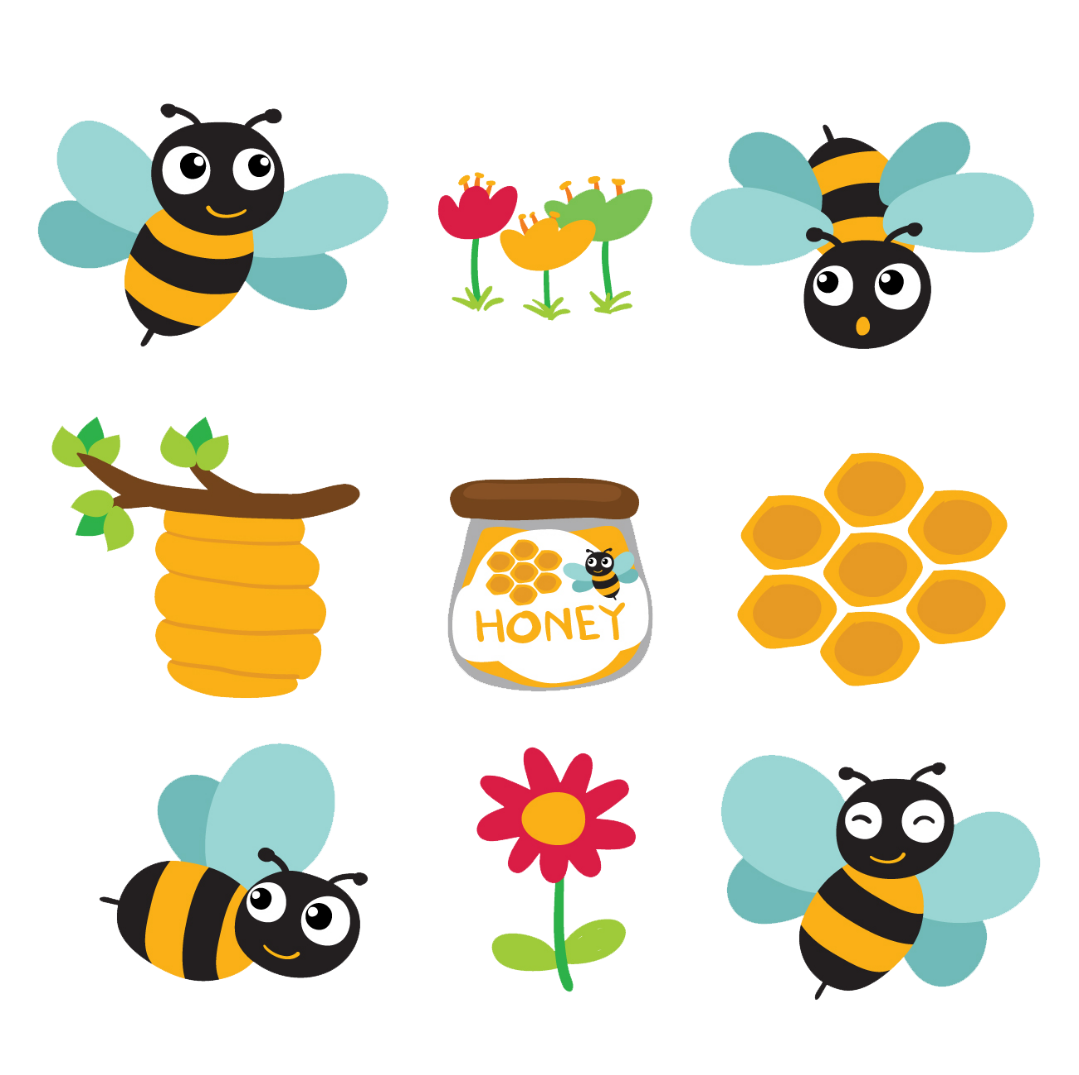 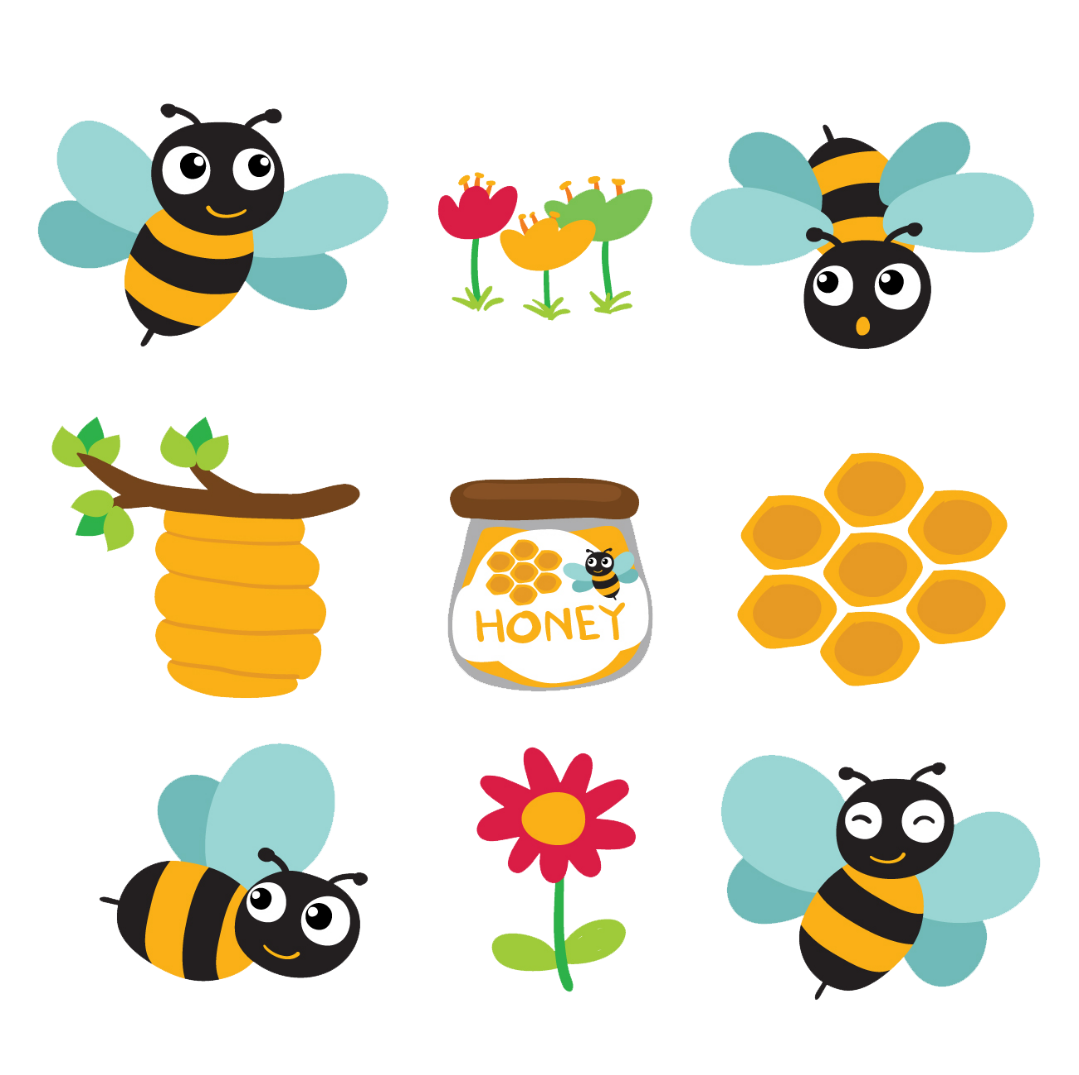 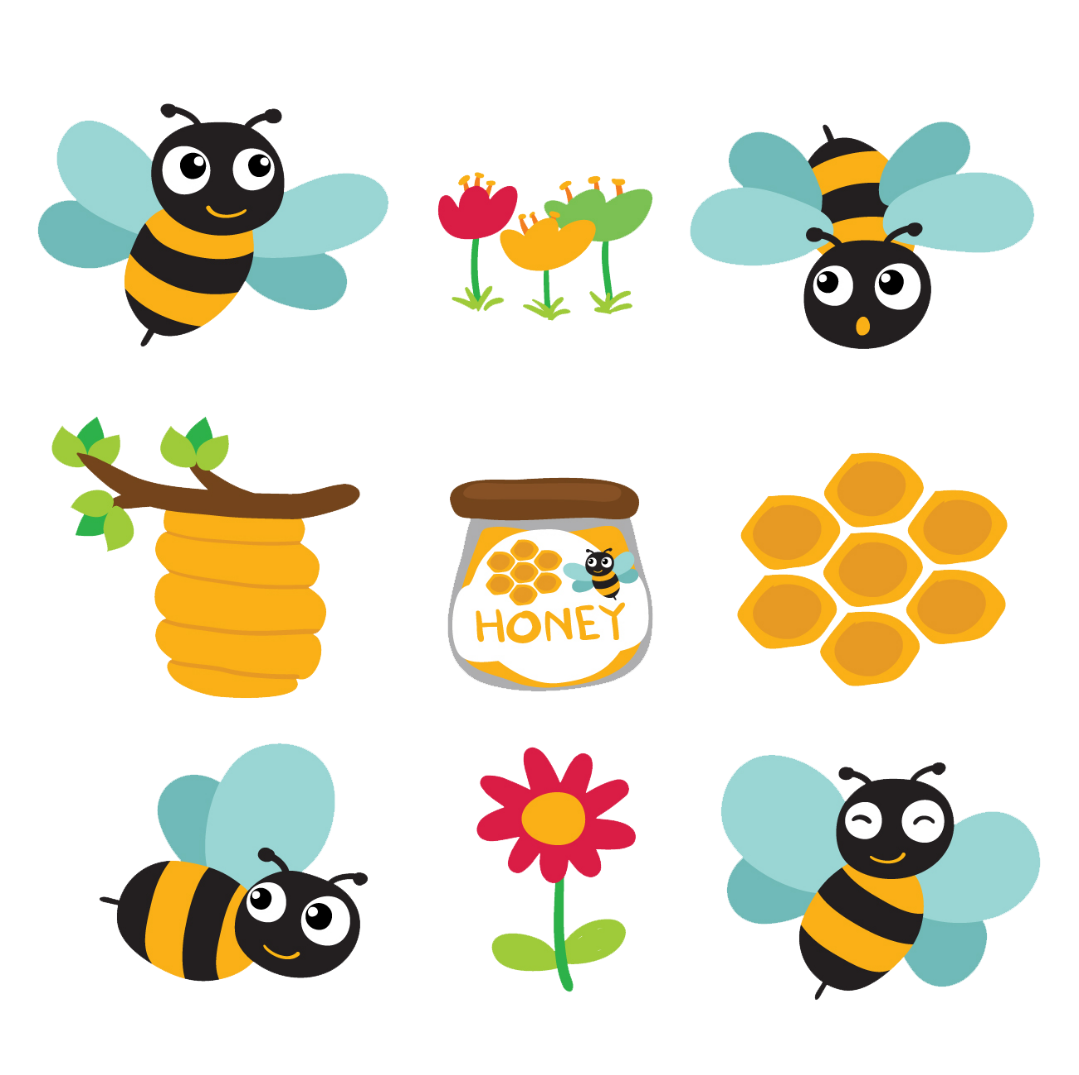 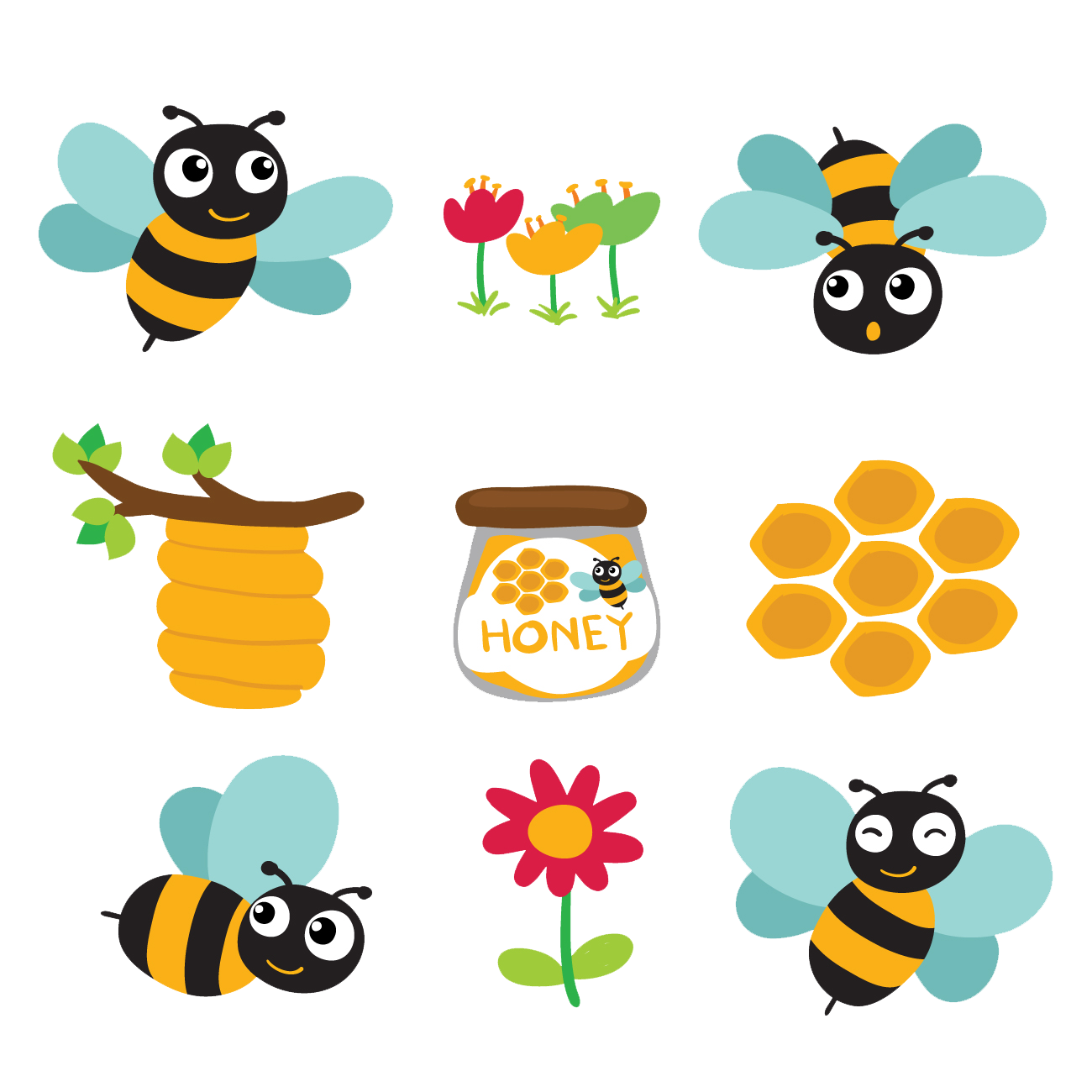 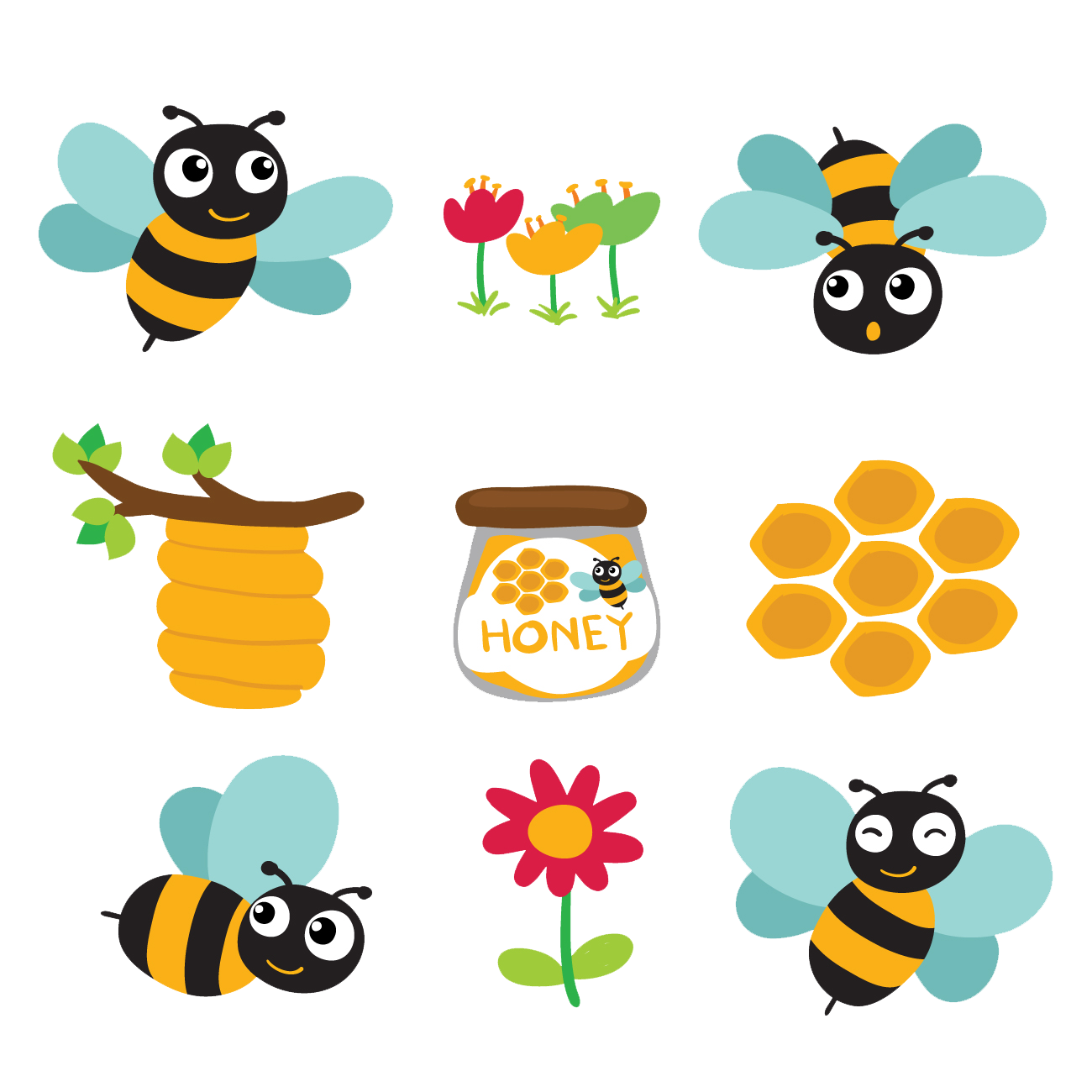 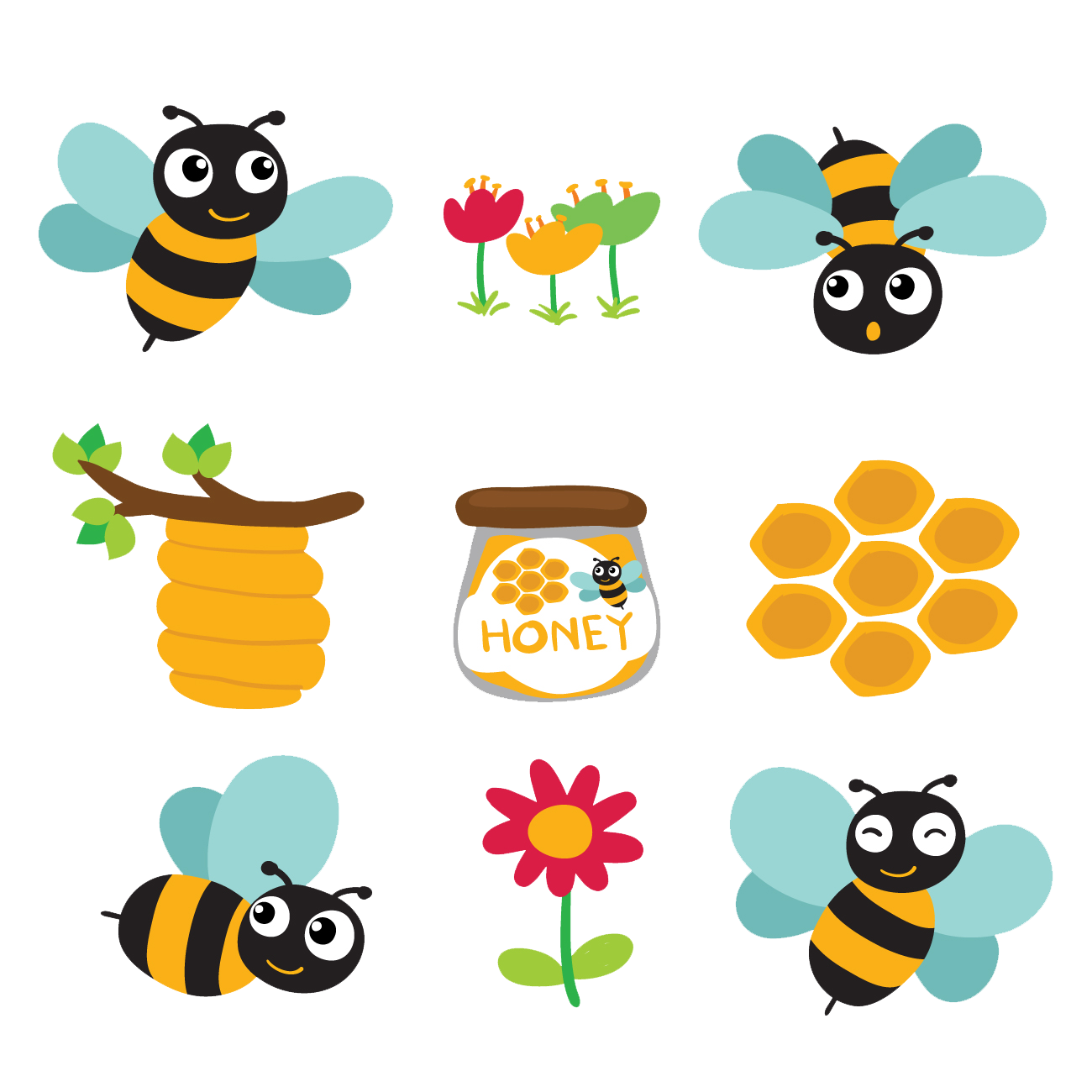 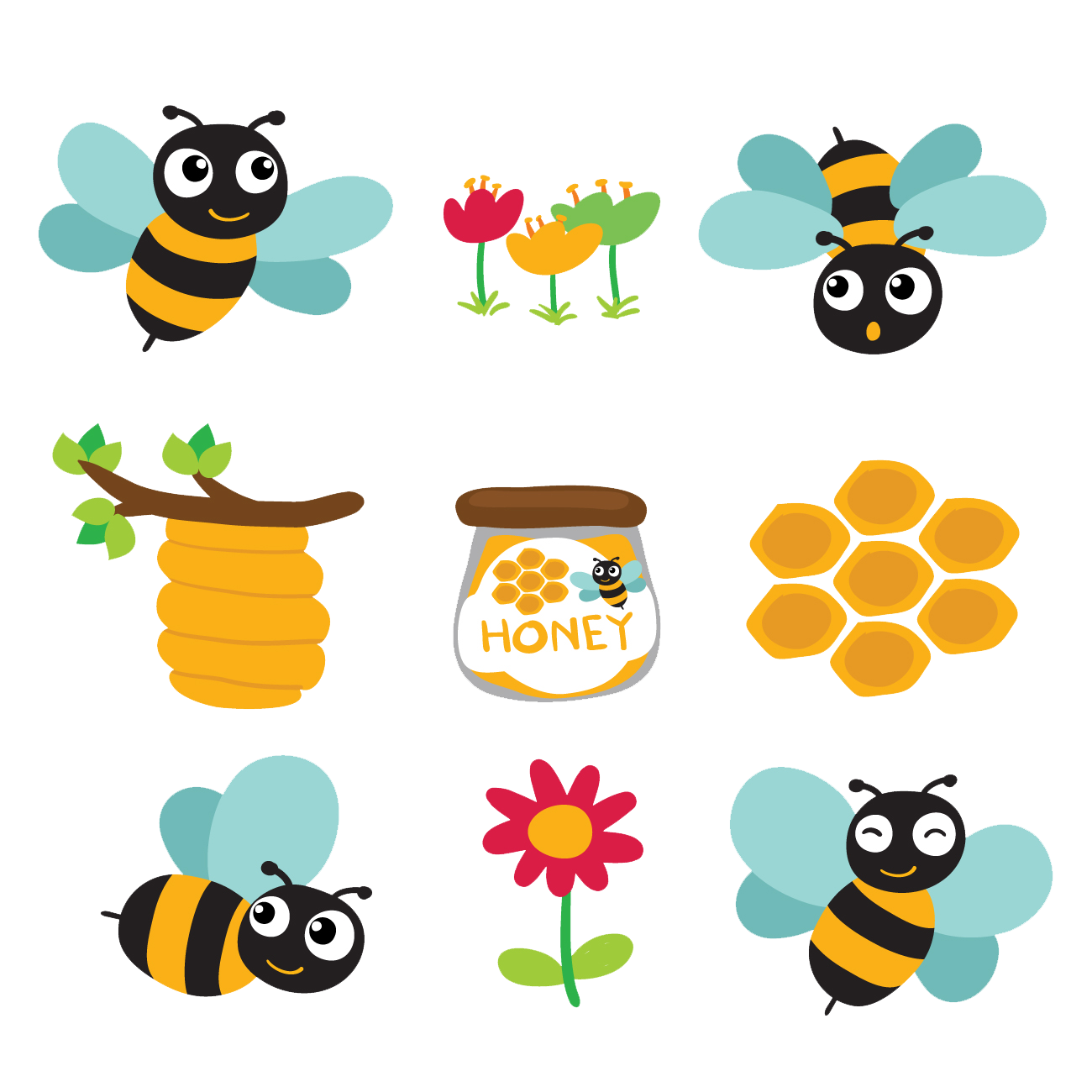 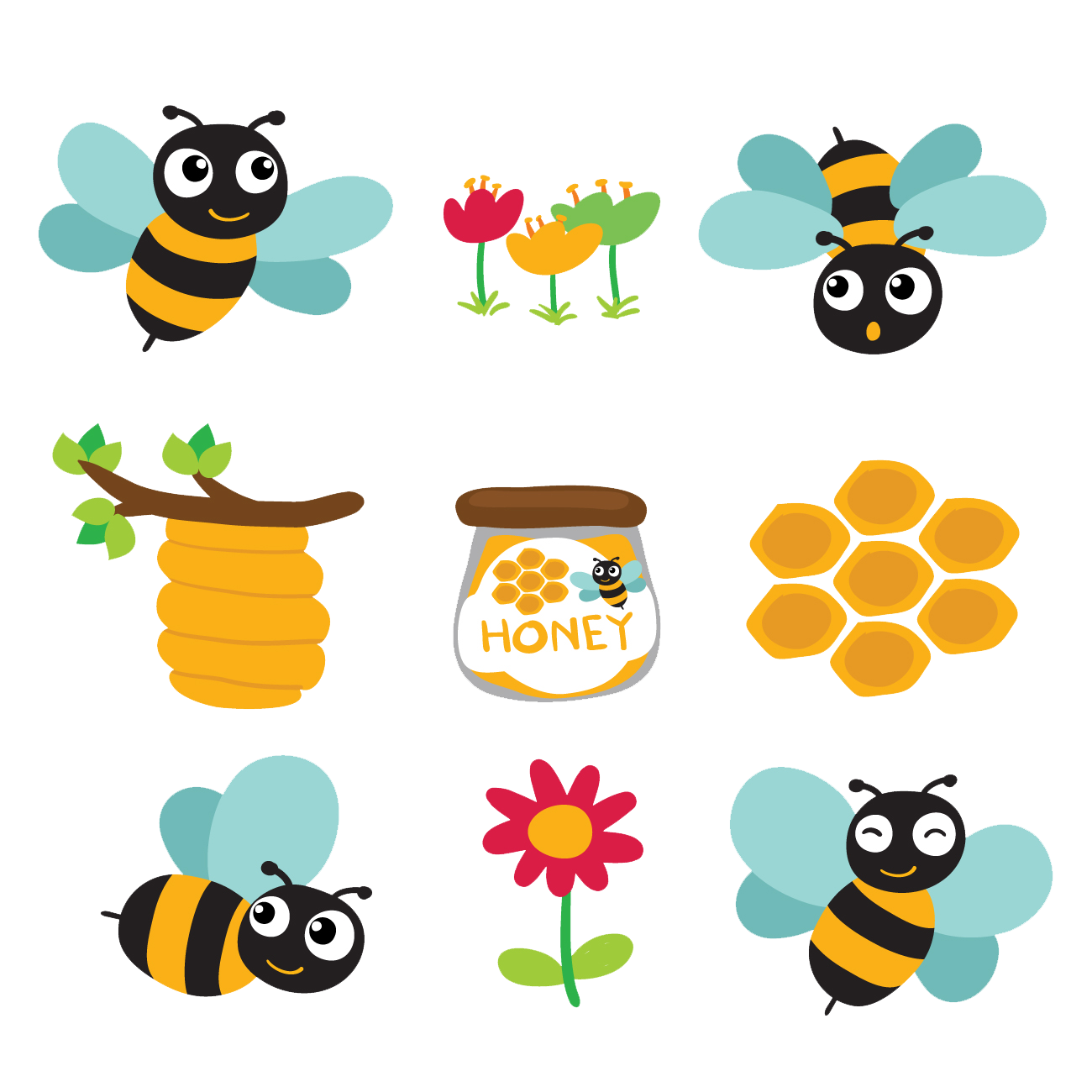 tr
ch
h
th
Thứ....ngày....tháng....
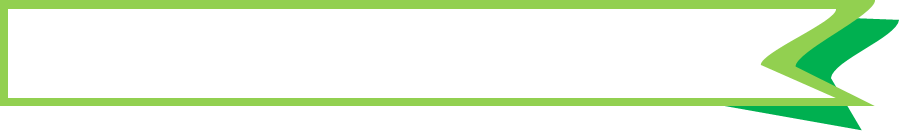 Rồng rắn lên mây
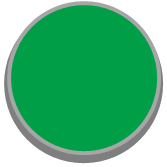 Bài
23
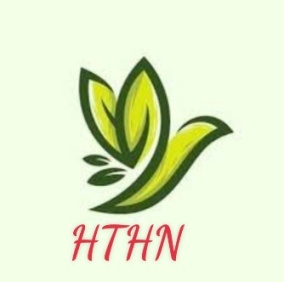 [Speaker Notes: .]
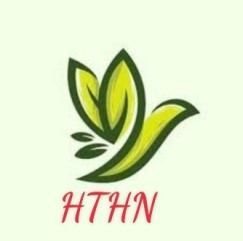 Tiết 1 + 2
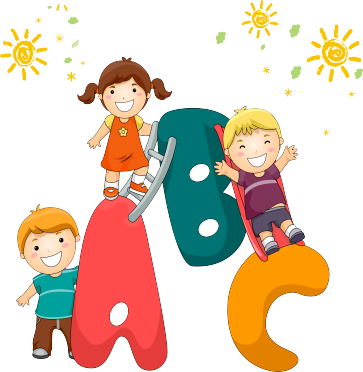 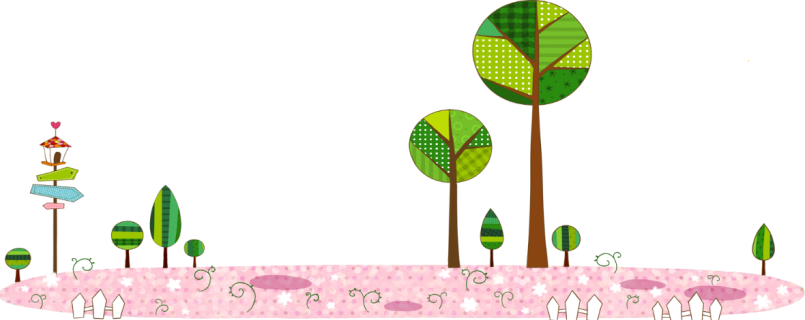 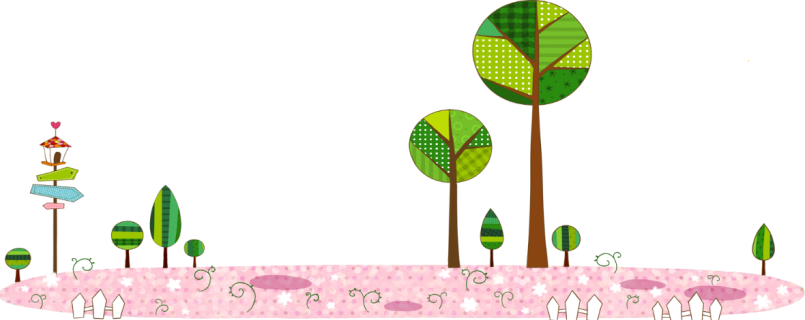 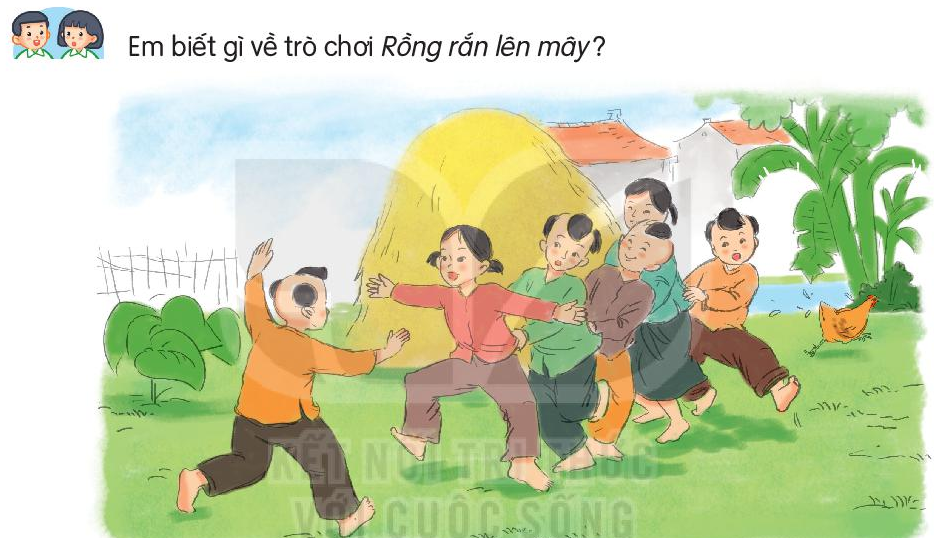 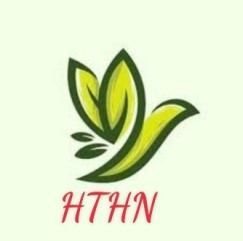 “Rồng rắn lên mây là một trong những trò chơi dân gian, chơi theo nhóm, các người chơi được phân vai và phải thực hiện vai chơi của mình trong sự phối hợp với người khác.
Một người đứng riêng ra làm thầy thuốc, những người còn lại sắp hàng một, tay người sau nắm vạt áo người trước hoặc đặt trên vai của người đứng trước. Sau đó cả chuỗi người này bắt đầu lượn qua lượn lại như con rắn, vừa đi vừa hát: “Rồng rắn lên mây/ Có cây lúc lắc/ Hỏi thăm thầy thuốc/ Có nhà hay không?”.
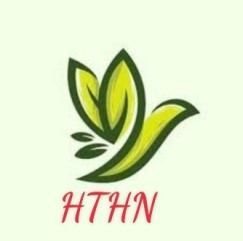 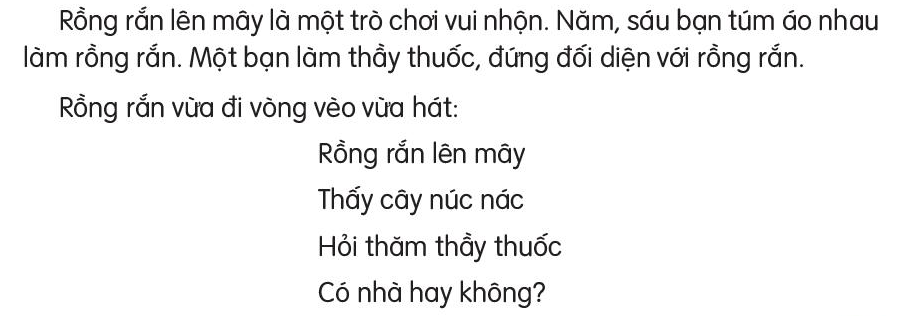 Đọc mẫu
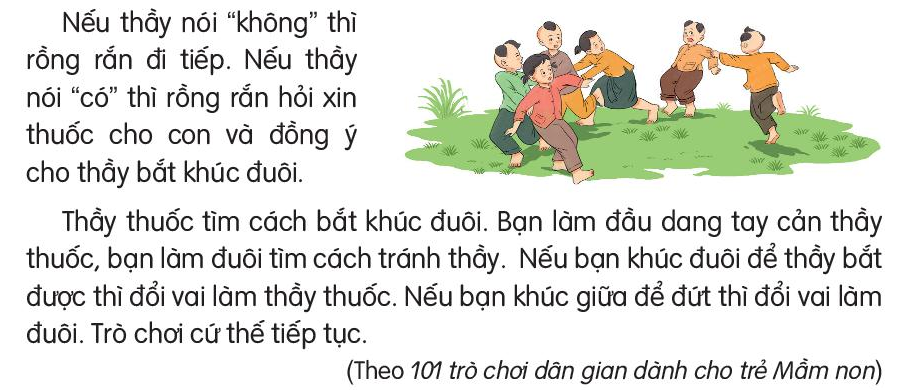 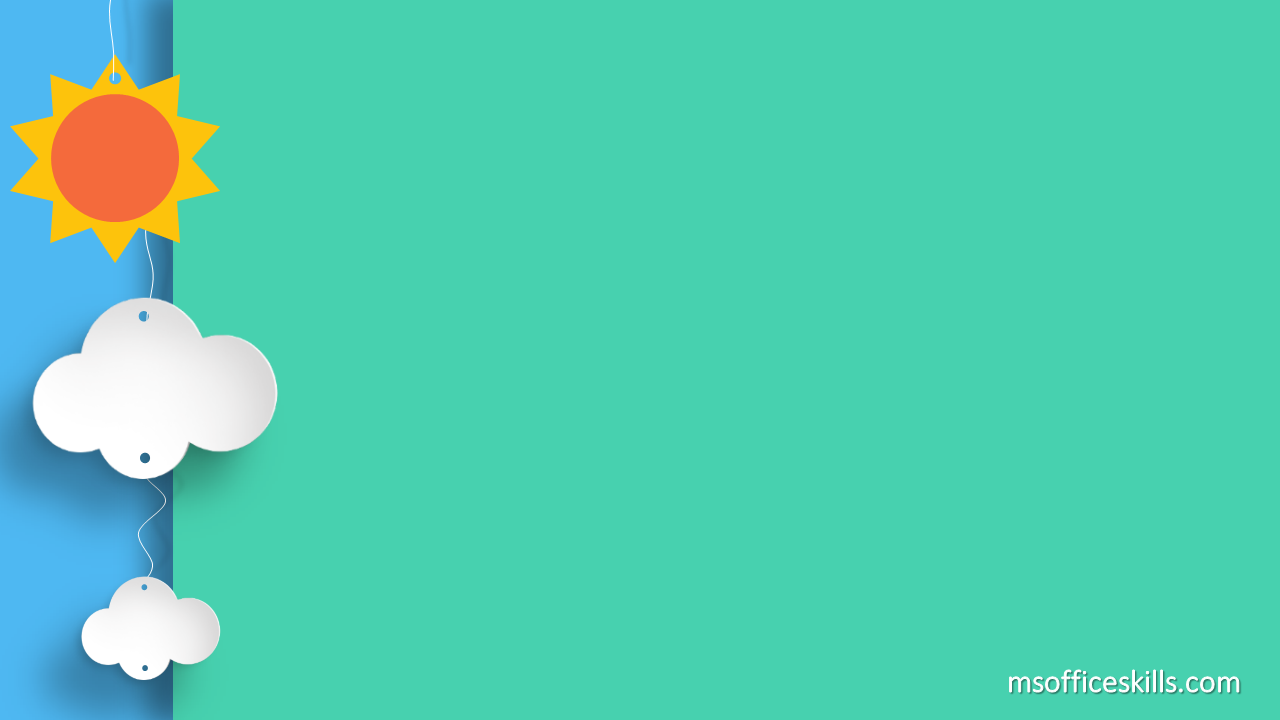 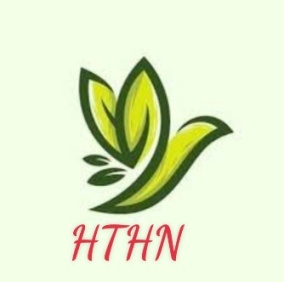 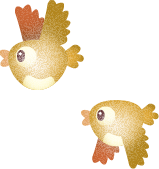 Cây núc nác
Là một loại cây dùng để làm thuốc chữa bệnh
Cản
Ngăn lại, giữ lại
GIẢI NGHĨA TỪ
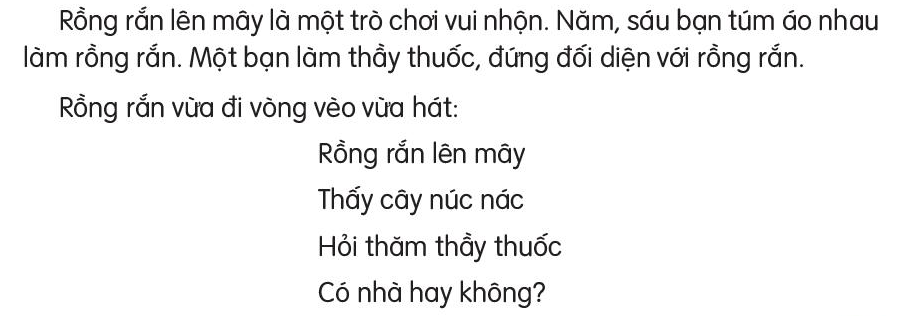 Luyện đọc từ khó
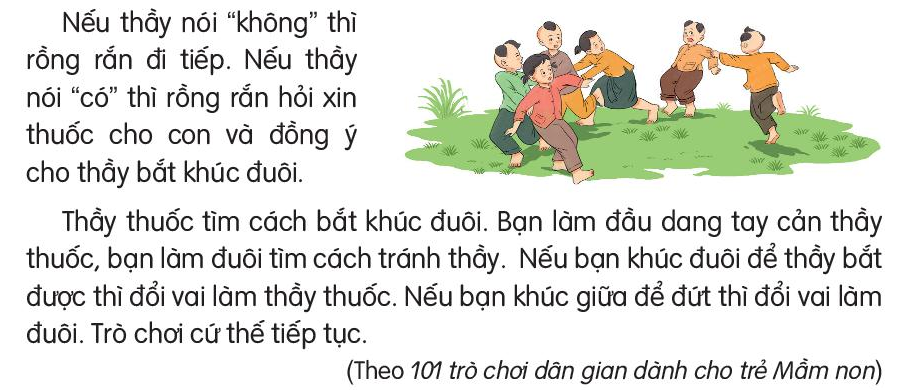 Luyện đọc câu dài:
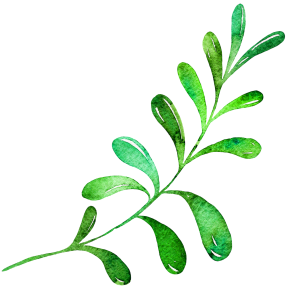 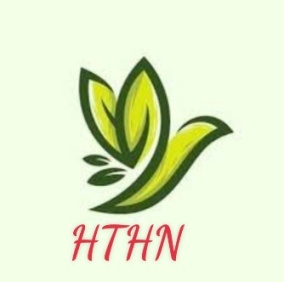 Nếu thầy nói “có” thì rồng rắn hỏi xin thuốc cho con và đồng ý cho thầy bắt khúc đuôi.
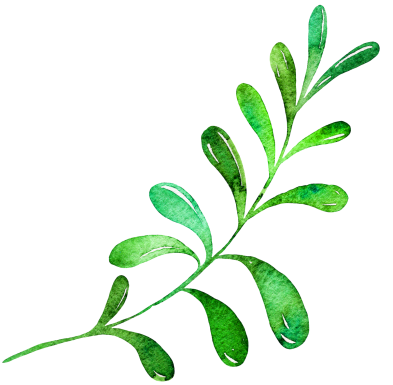 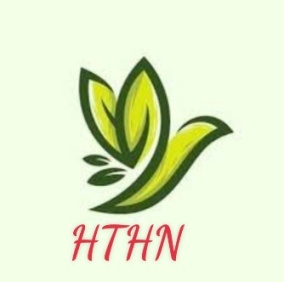 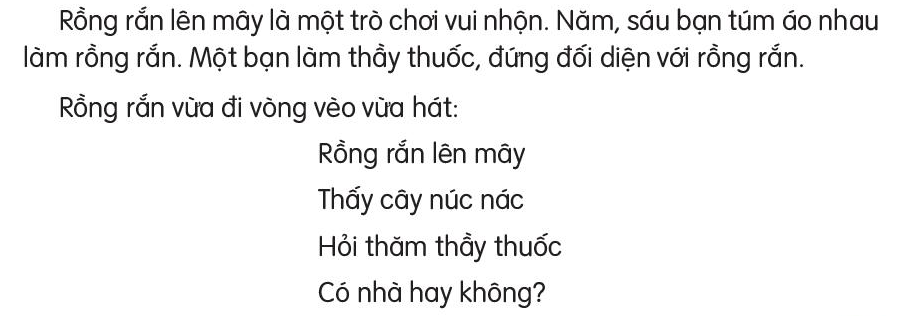 Đọc nối tiếp câu
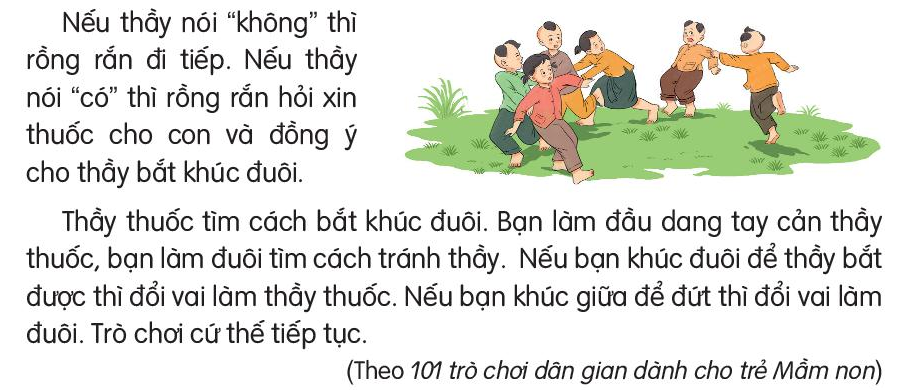 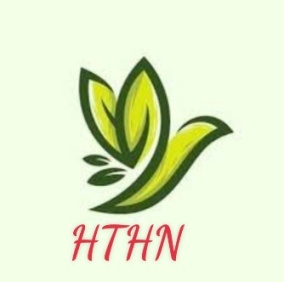 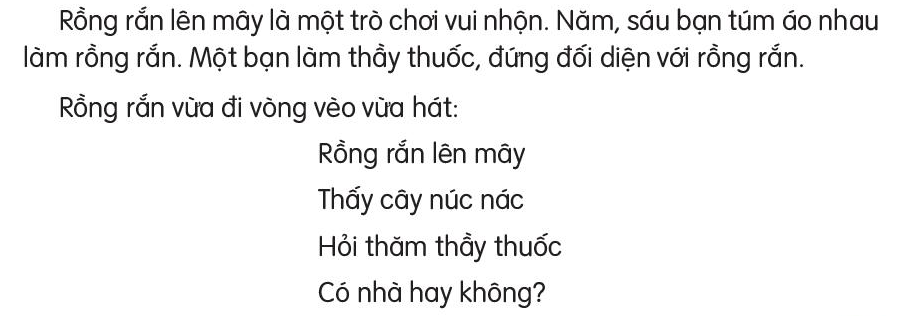 Đọc mẫu
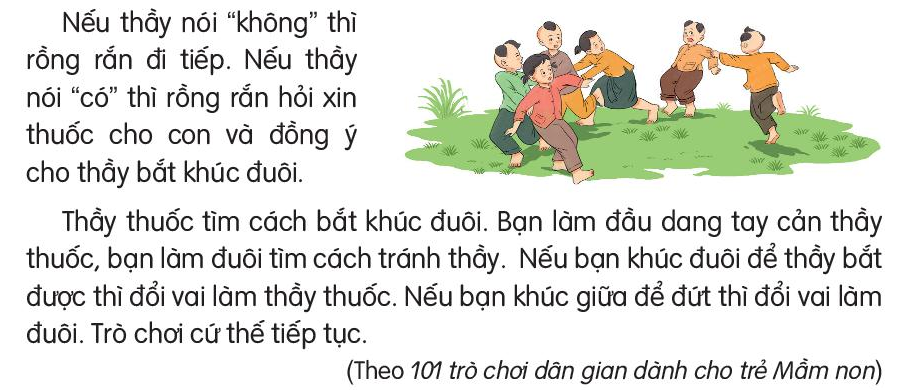 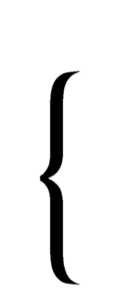 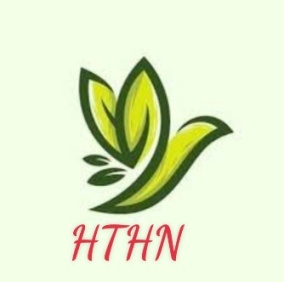 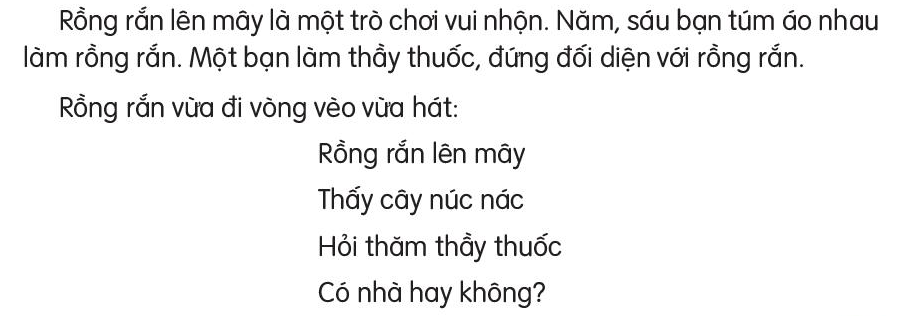 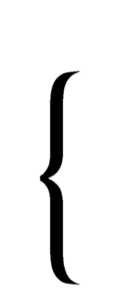 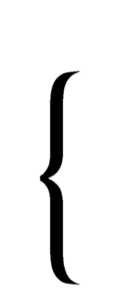 Đọc nối tiếp đoạn
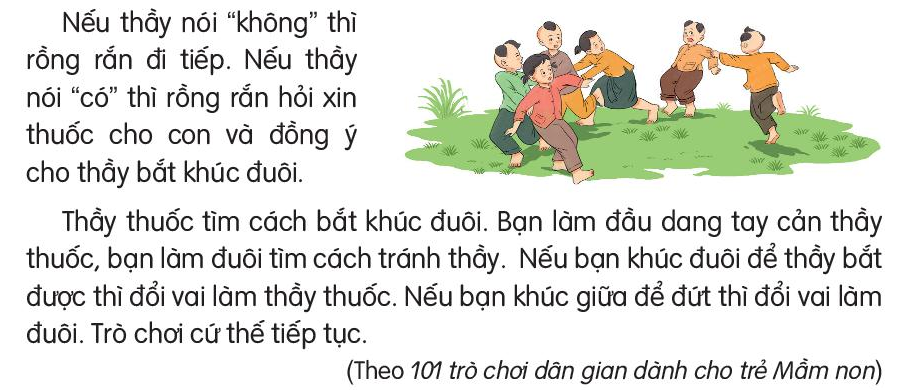 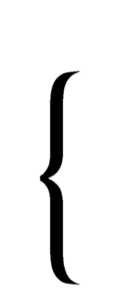 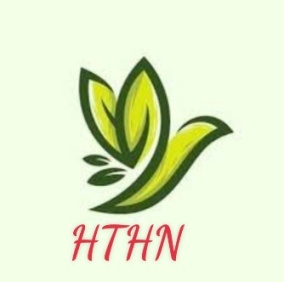 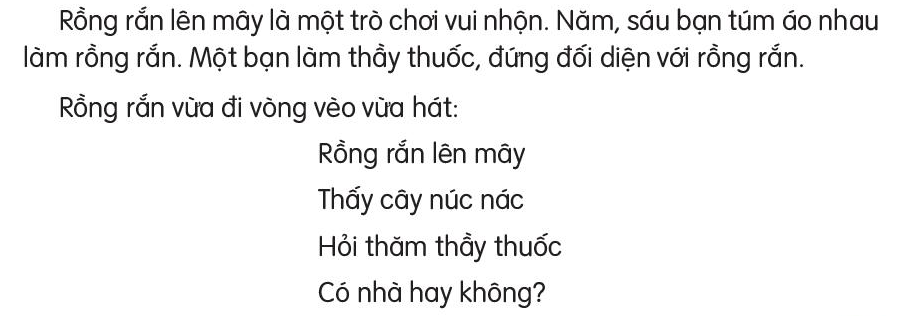 Đọc toàn bài
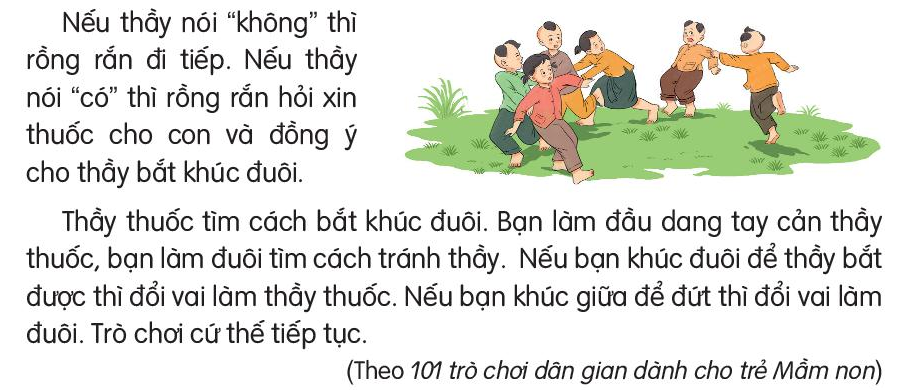 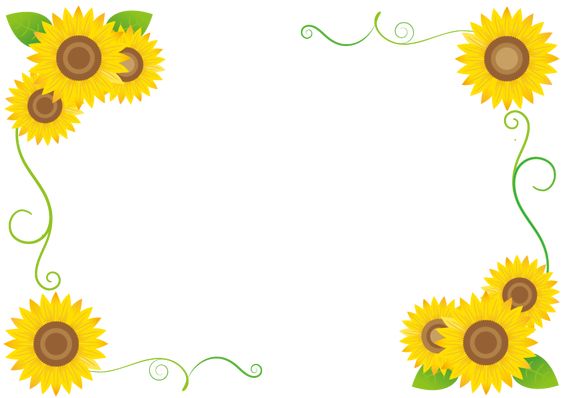 Trả lời câu hỏi
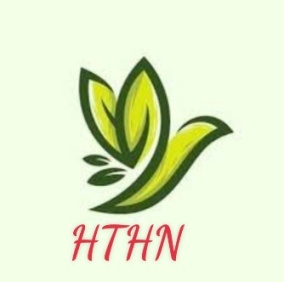 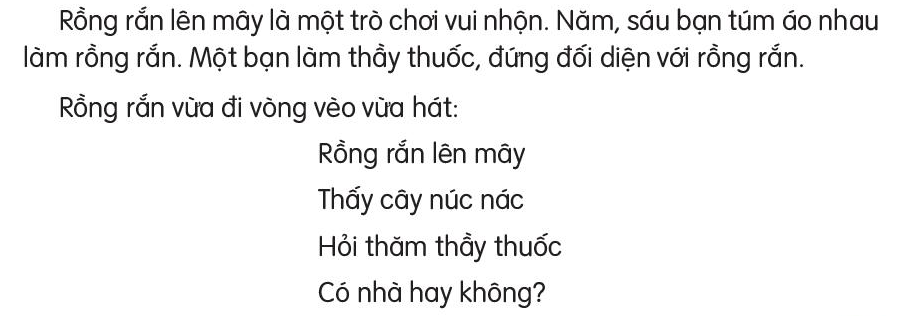 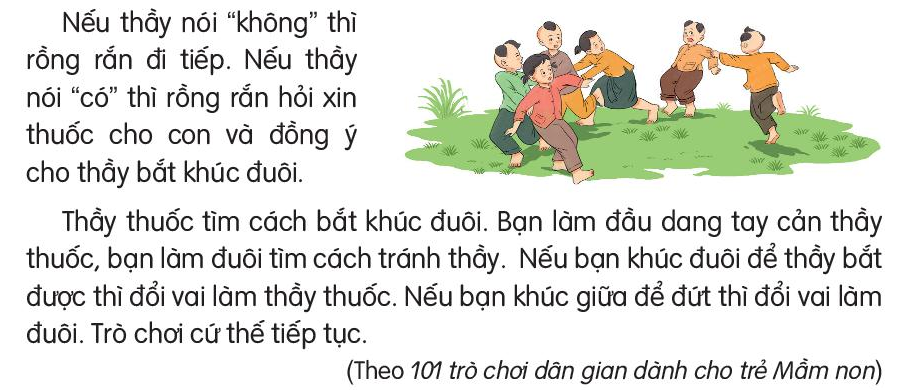 1. Những người chơi làm thành rồng rắn bằng cách nào?
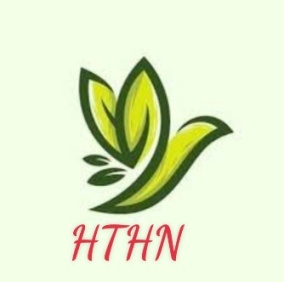 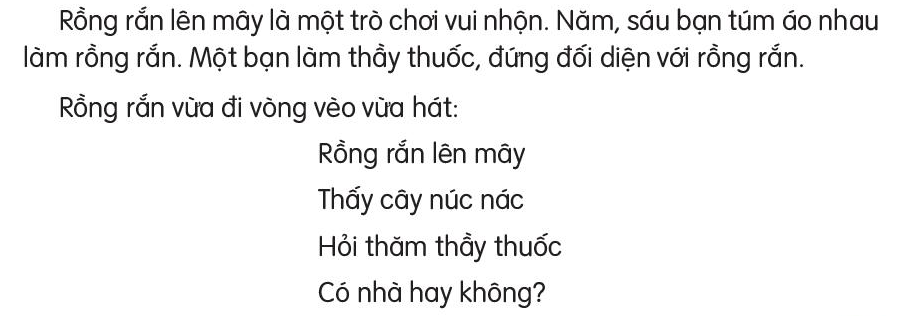 Rồng rắn đến gặp thầy thuốc để xin thuốc.
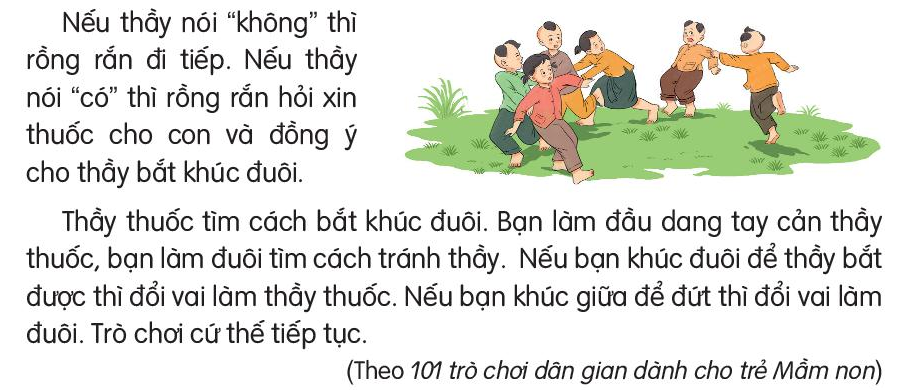 2. Rồng rắn đến gặp thầy thuốc để làm gì?
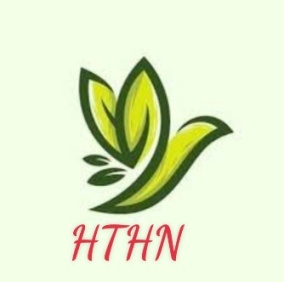 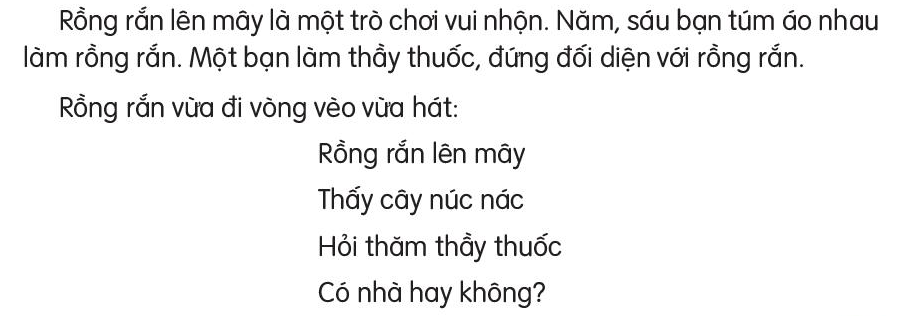 3. Chuyện gì xảy ra nếu khúc đuôi bị thầy bắt?
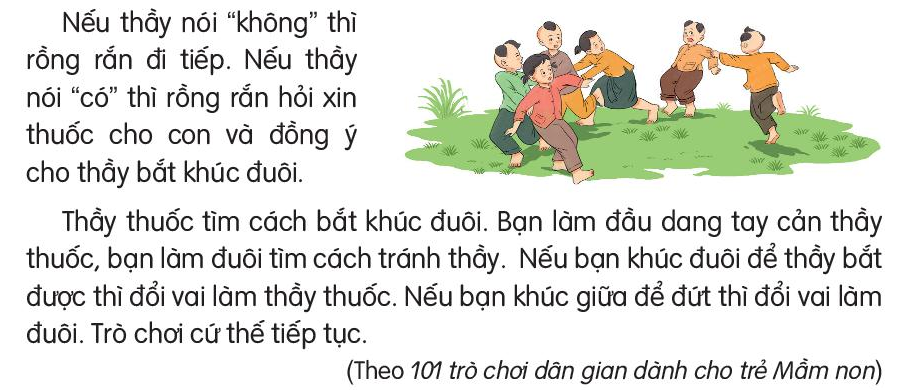 Tớ là lê-gô
Tớ là lê-gô. Nhiều bạn gọi tớ là đồ chơi lắp ráp. Các bạn có nhận ra tớ không?
   Để tớ giới thiệu với các bạn về gia đình của tớ nhé. Tớ có rất nhiều anh chị em. Chúng tớ là những khối nhỏ đủ màu sắc. Hầu hết chúng tớ có hình viên gạch. Một số thành viên có hình nhân vật tí hon và các hình xinh xắn khác.
   Từ những mảnh ghép nhỏ bé, chúng tớ kết hợp với nhau để thành một thế giới kì diệu. Các bạn có thể lắp ráp nhà cửa, xe cộ, nhà máy... theo ý thích. Sau đó các bạn tháo rời ra để tạo thành nhân vật khác. 
   Chúng tớ giúp các bạn có trí tưởng tượng phong phú, khả năng sáng tạo và tính kiên nhẫn. Nào, các bạn đã sẵn sàng chơi cùng chúng tớ chưa?
(Bảo châu)
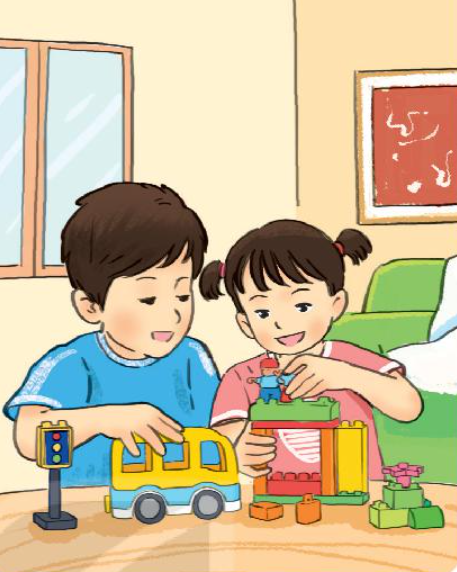 3.  Trò chơi lê-gô đem lại lợi ích gì?
[Speaker Notes: .]
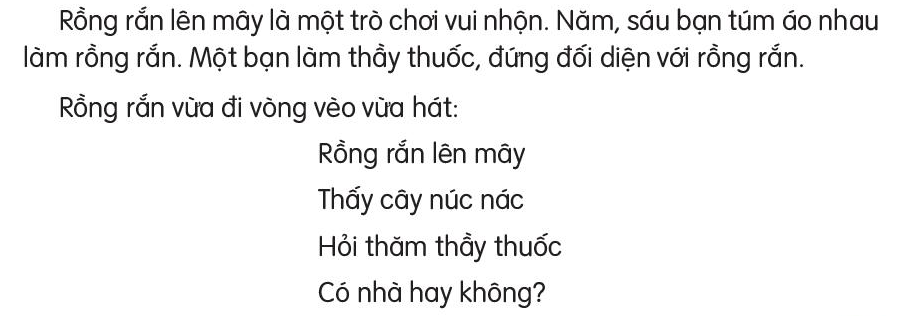 4. Nếu bạn khúc giữa bị đứt thì bạn đó phải làm gì?
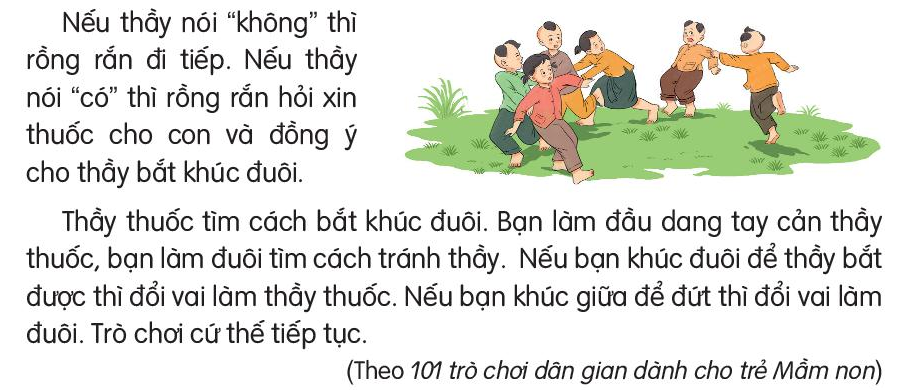 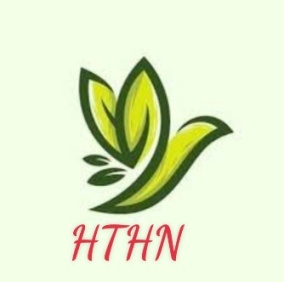 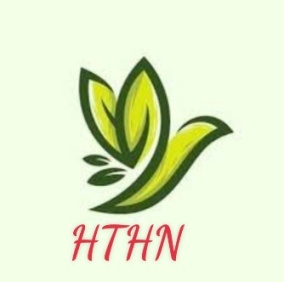 Chọn nội dung phù hợp với mỗi đoạn bài đọc
[Speaker Notes: Bài giảng thiết kế bởi: Hương Thảo - tranthao121006@gmail.com]
1. Nói tiếp để hoàn thành câu
a. Nếu thầy nói không thì (...)
b. Nếu thầy nói có thì (...)
c. Nếu bạn khúc đuôi để thầy bắt được thì (...)
d. Nếu bạn khúc giữa để đứt thì (...)
a. Nếu thầy nói không thì rồng rắn đi tiếp.
b. Nếu thầy nói có thì rồng rắn hỏi xin thuốc cho con và đồng ý cho thầy bắt khúc đuôi.
c. Nếu bạn khúc đuôi để thầy bắt được thì đổi vai làm thầy thuốc.
d. Nếu bạn khúc giữa để đứt thì đổi vai làm khúc dưới.
[Speaker Notes: .]
2. Đặt một câu nói về trò chơi em thích.
Bịt mắt bắt dê là trò chơi rất thú vị.
[Speaker Notes: .]
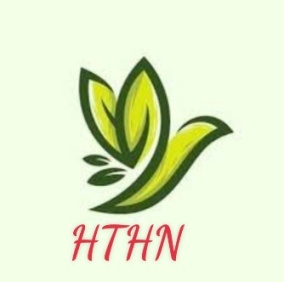 Tiết 3
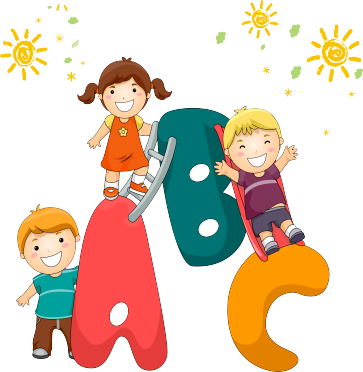 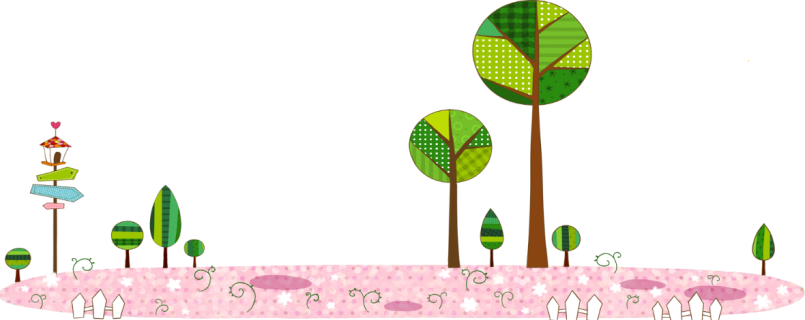 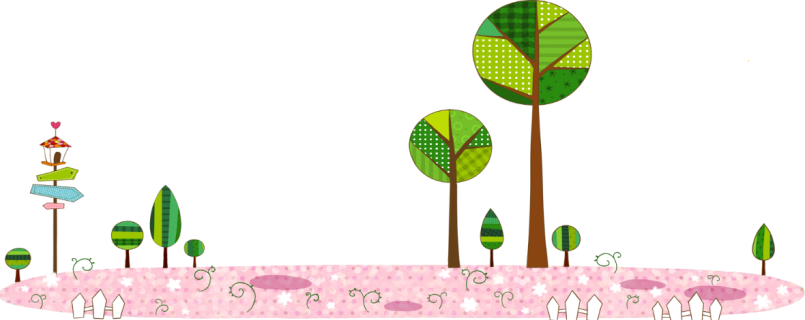 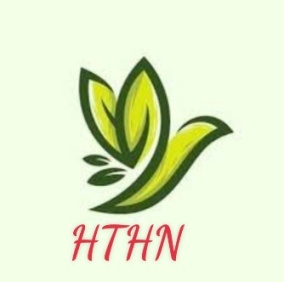 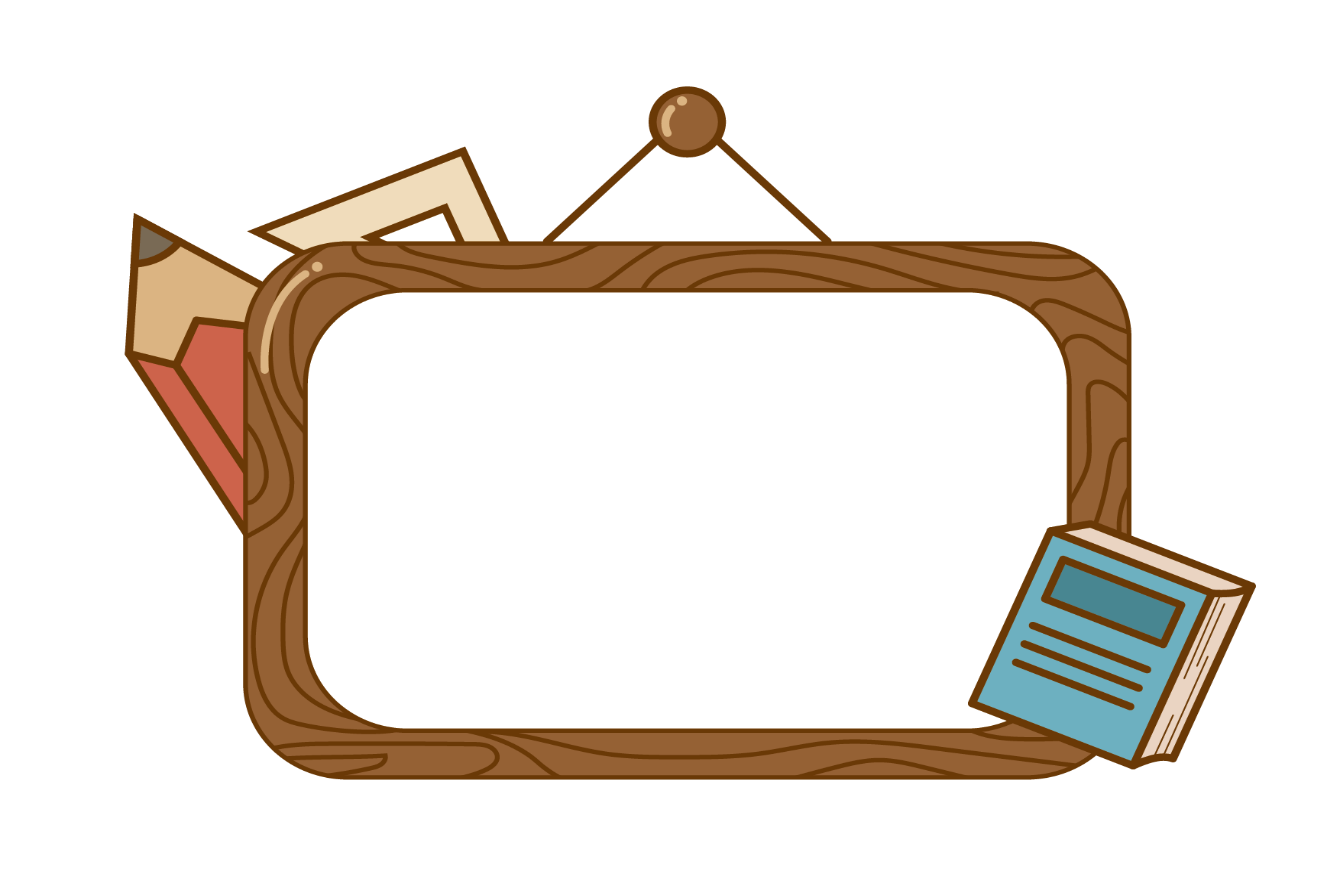 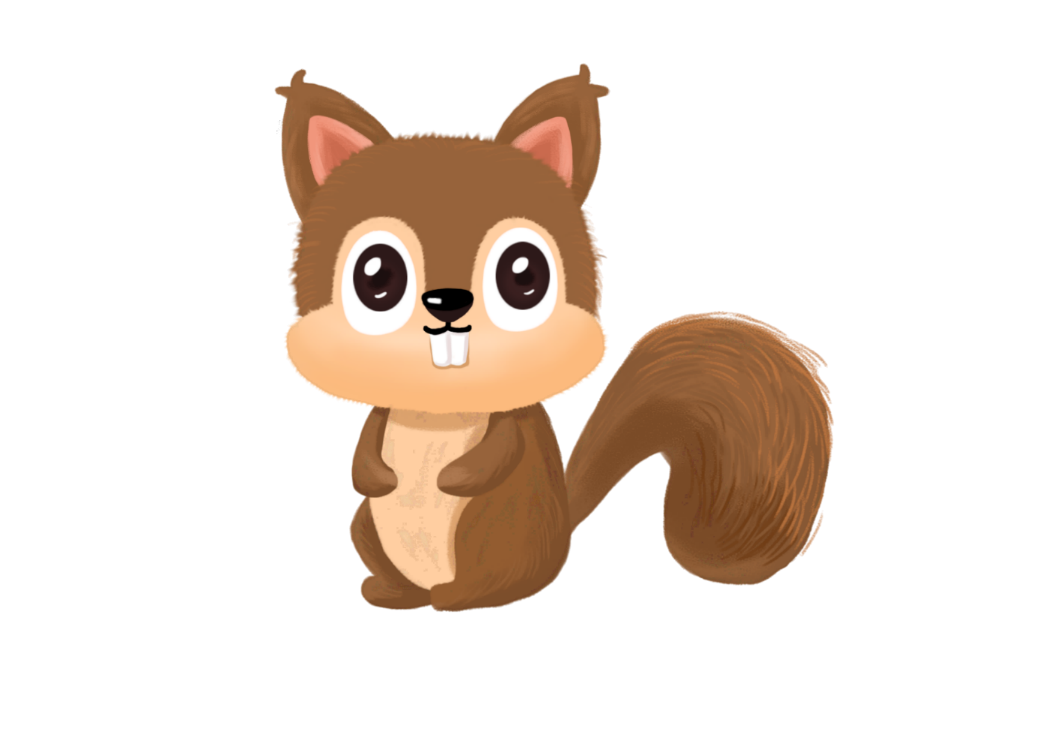 Viết
Viết câu ứng dụng
Một con ngựa đau cả tàu bỏ cỏ.
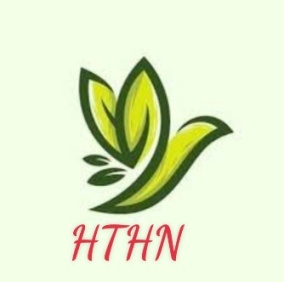 Tiết 4
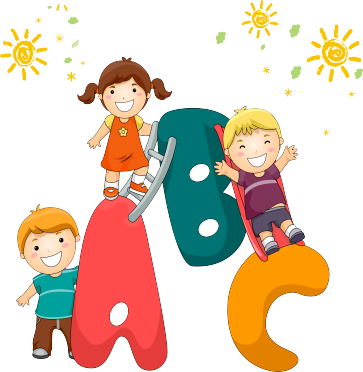 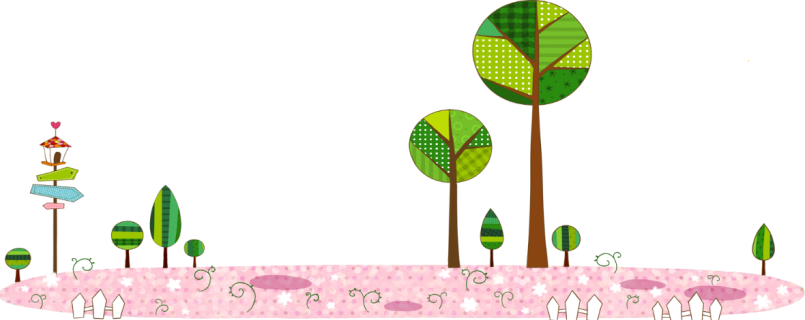 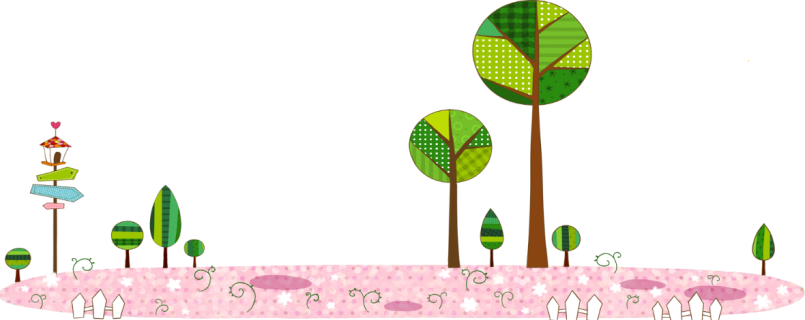 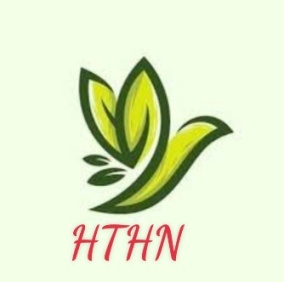 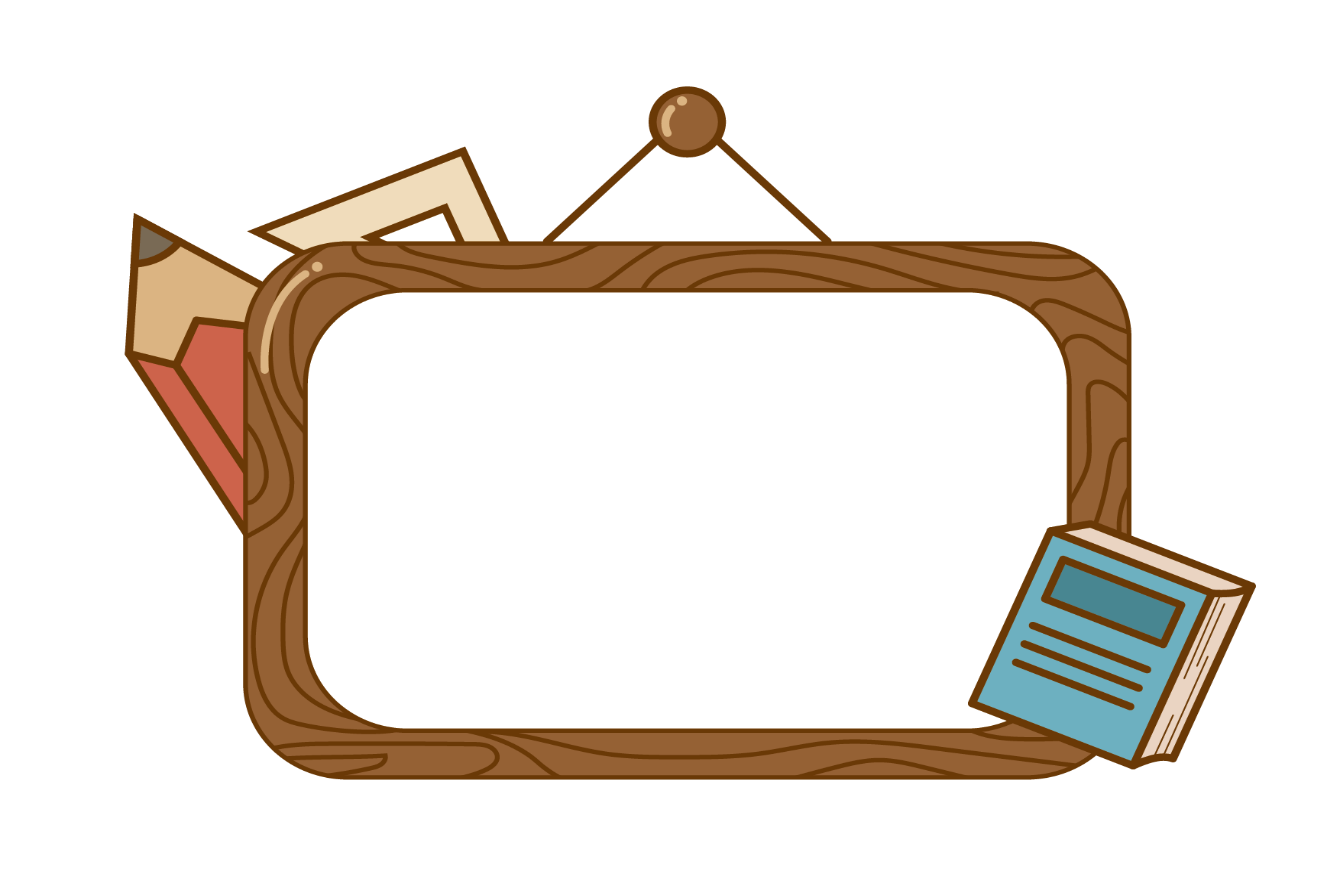 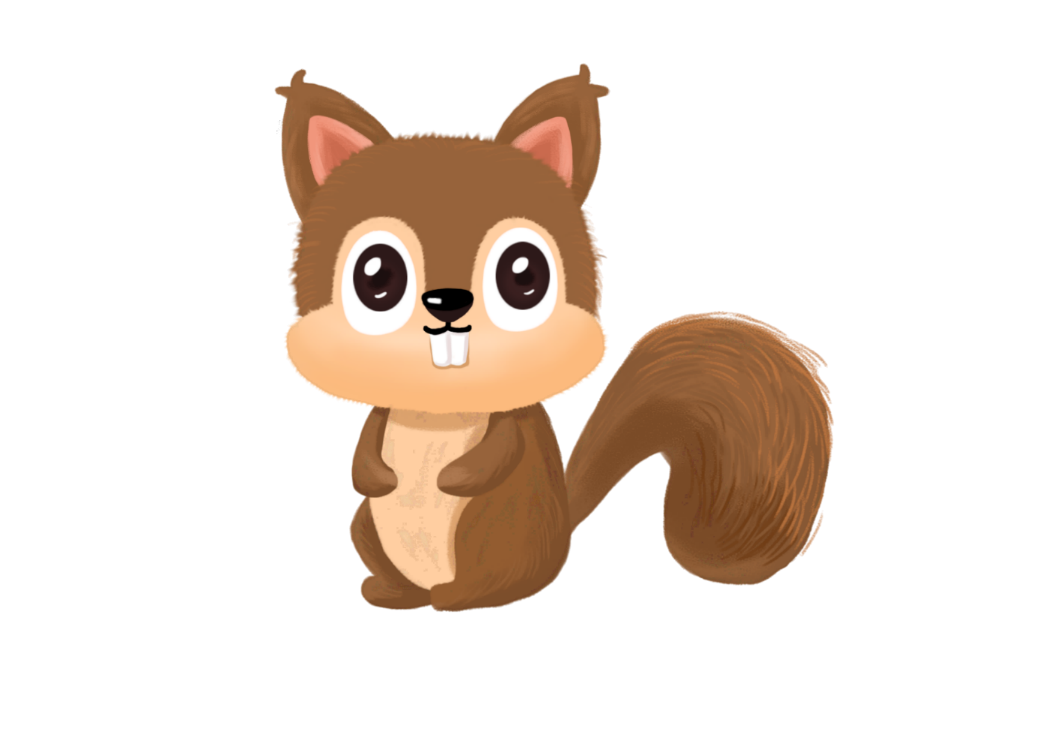 Nói và nghe
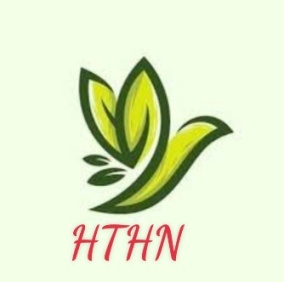 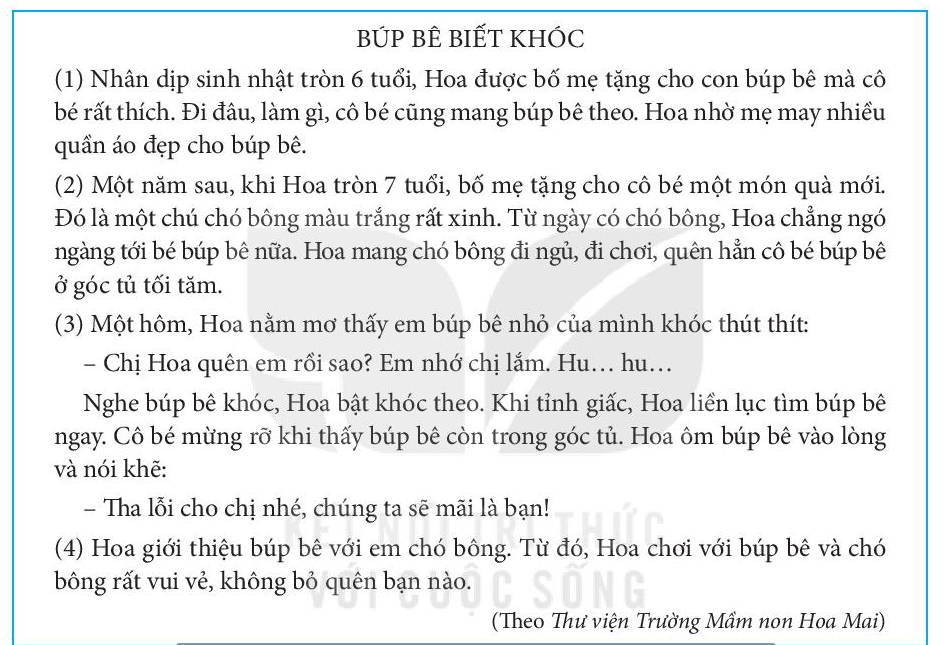 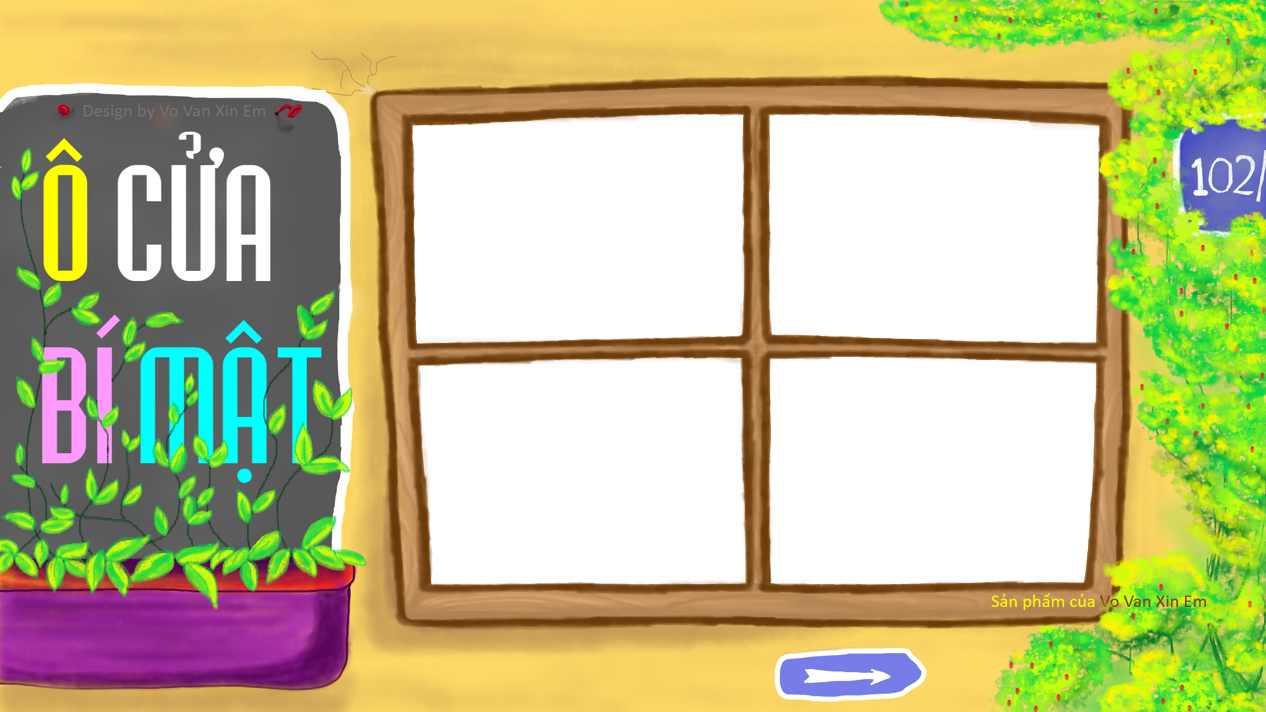 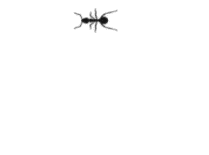 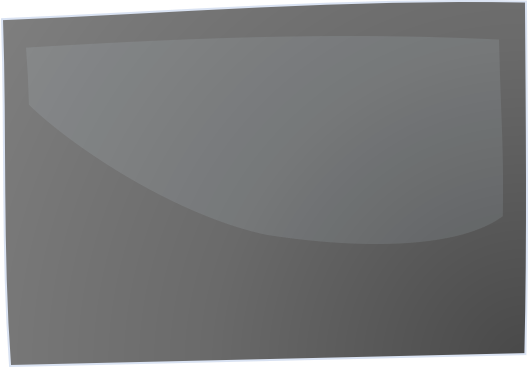 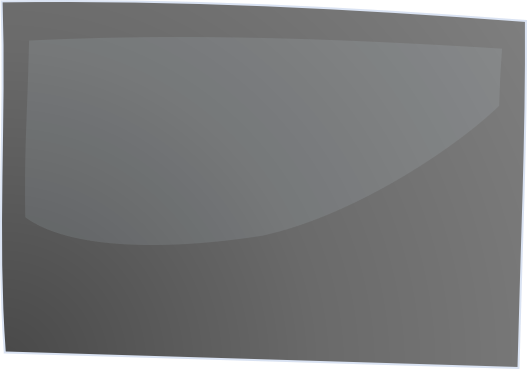 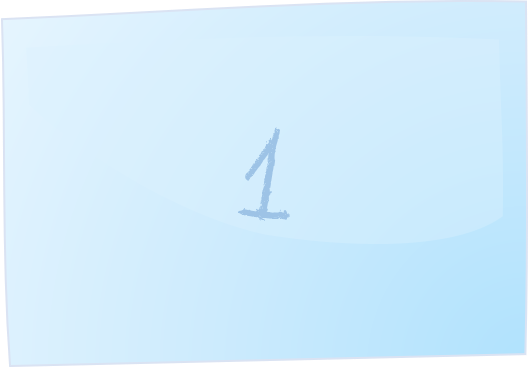 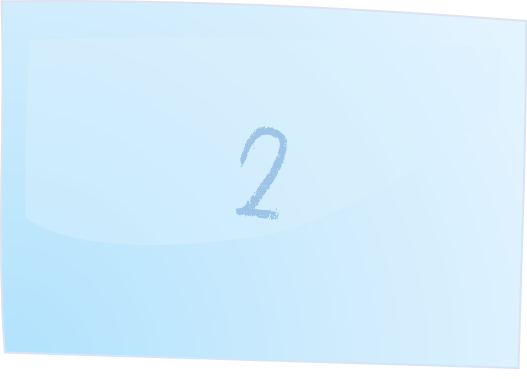 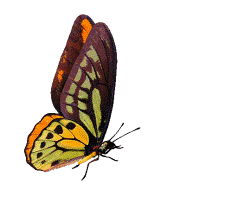 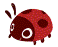 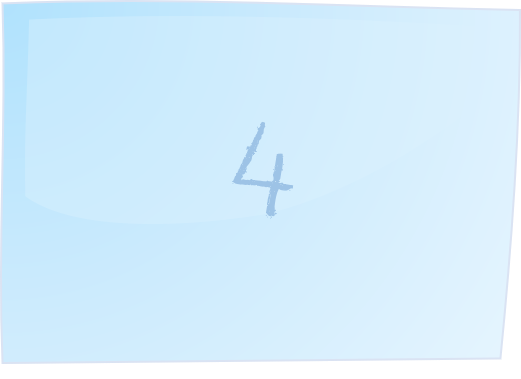 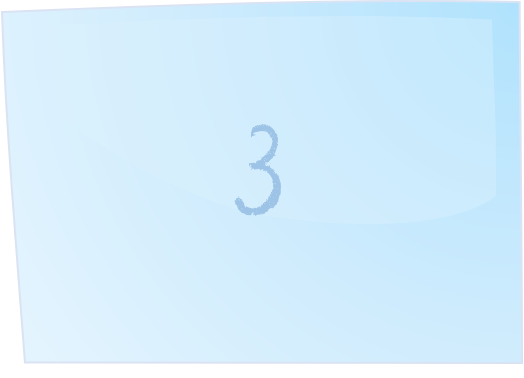 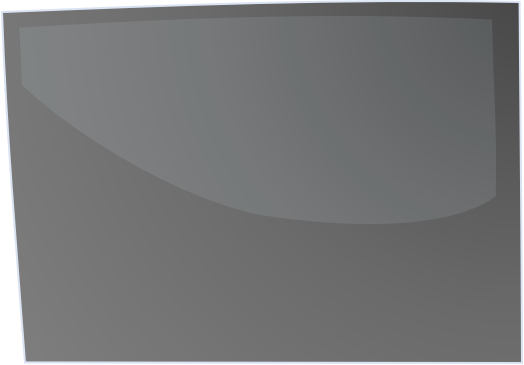 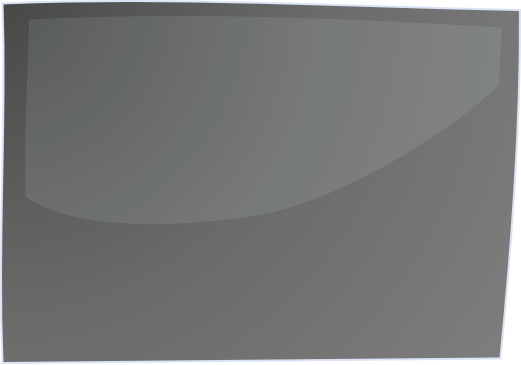 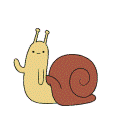 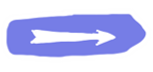 [Speaker Notes: ,]
Khi tròn 6 tuổi Hoa được tặng quà gì, Hoa yêu thích món
quà đó như thế nào?
Đáp án: Hoa được bố mẹ tặng con búp bê. Hoa rất thích nó, 
đi đâu cũng mang theo.
2. Khi tròn 7 tuổi Hoa được tặng quà gì? Hoa đã làm gì
với món quà cũ?
Đáp án: Hoa được tặng chú chó bông màu trắng rất xinh
Hoa không ngó ngàng tới búp bê nữa.
3. Hoa nằm mơ thấy gì?
Đáp án: Hoa mơ thấy búp bê khóc thút thít
4. Hoa đã làm gì với hai đồ chơi của mình?
Đáp án: Hoa giới thiệu búp bê với em chó bông, 3 bạn
chơi với nhau rất vui vẻ.
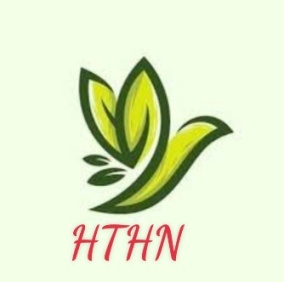 3. Chọn kể 1-2 đoạn của câu chuyện theo tranh
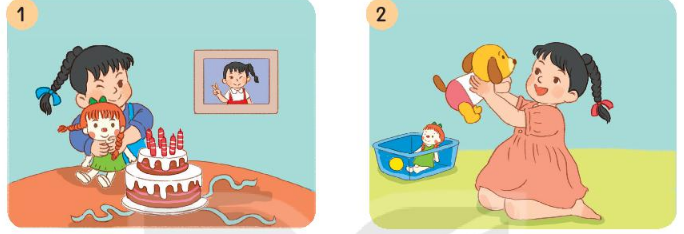 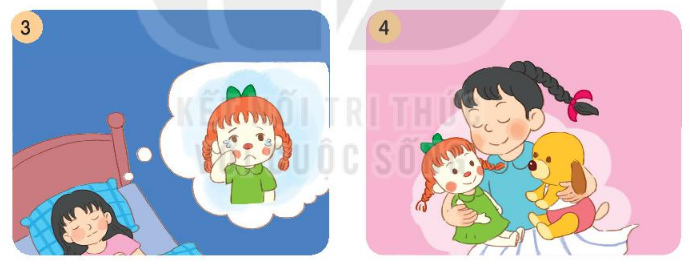 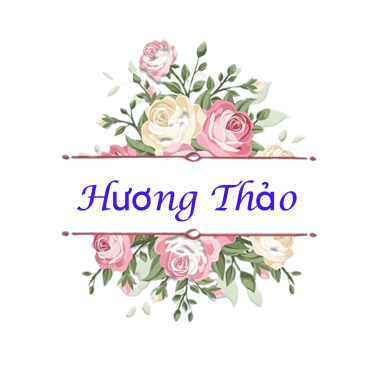 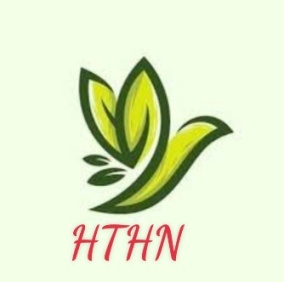 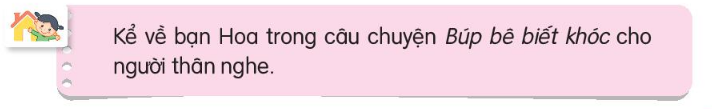 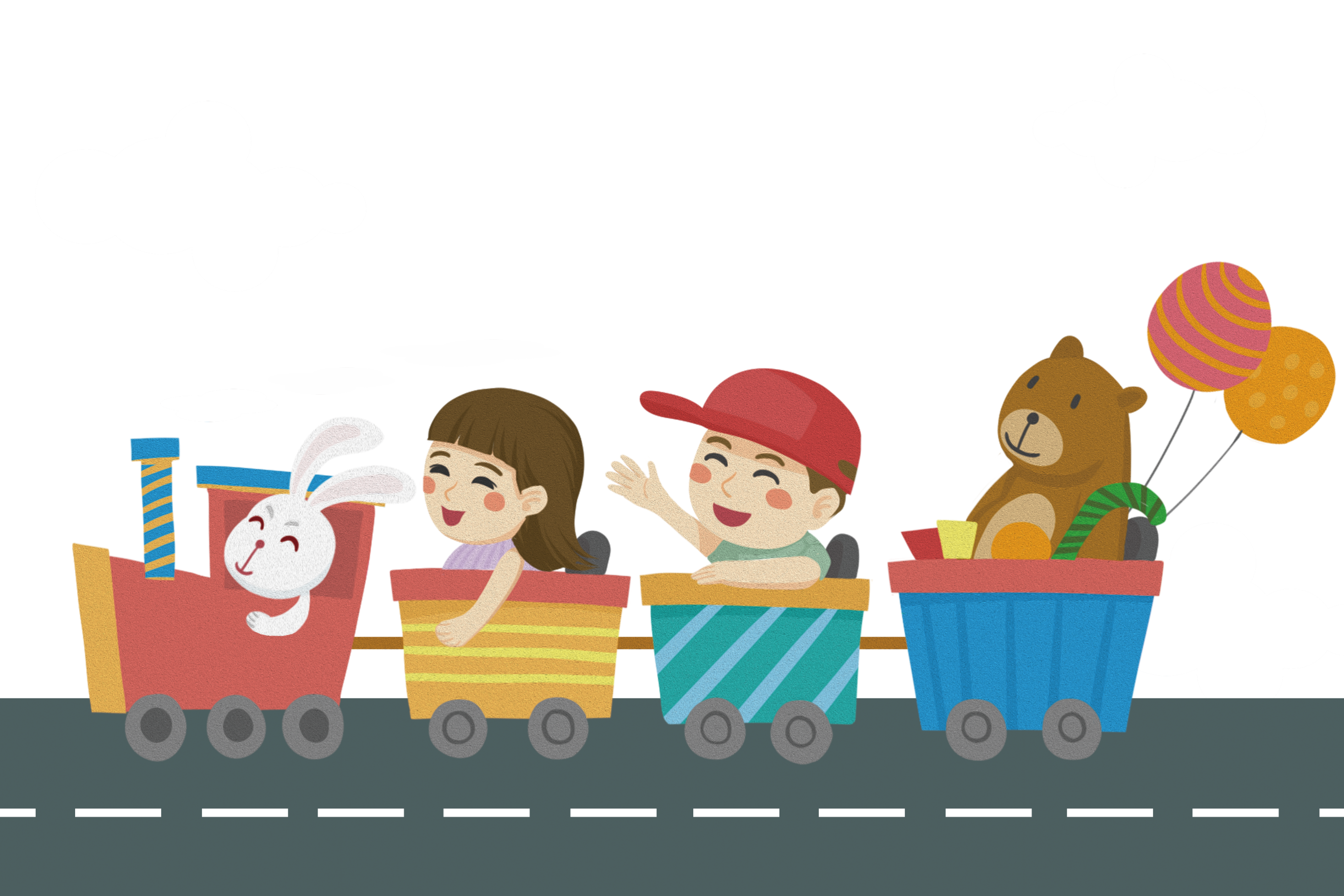 CHÀO TẠM BIỆT